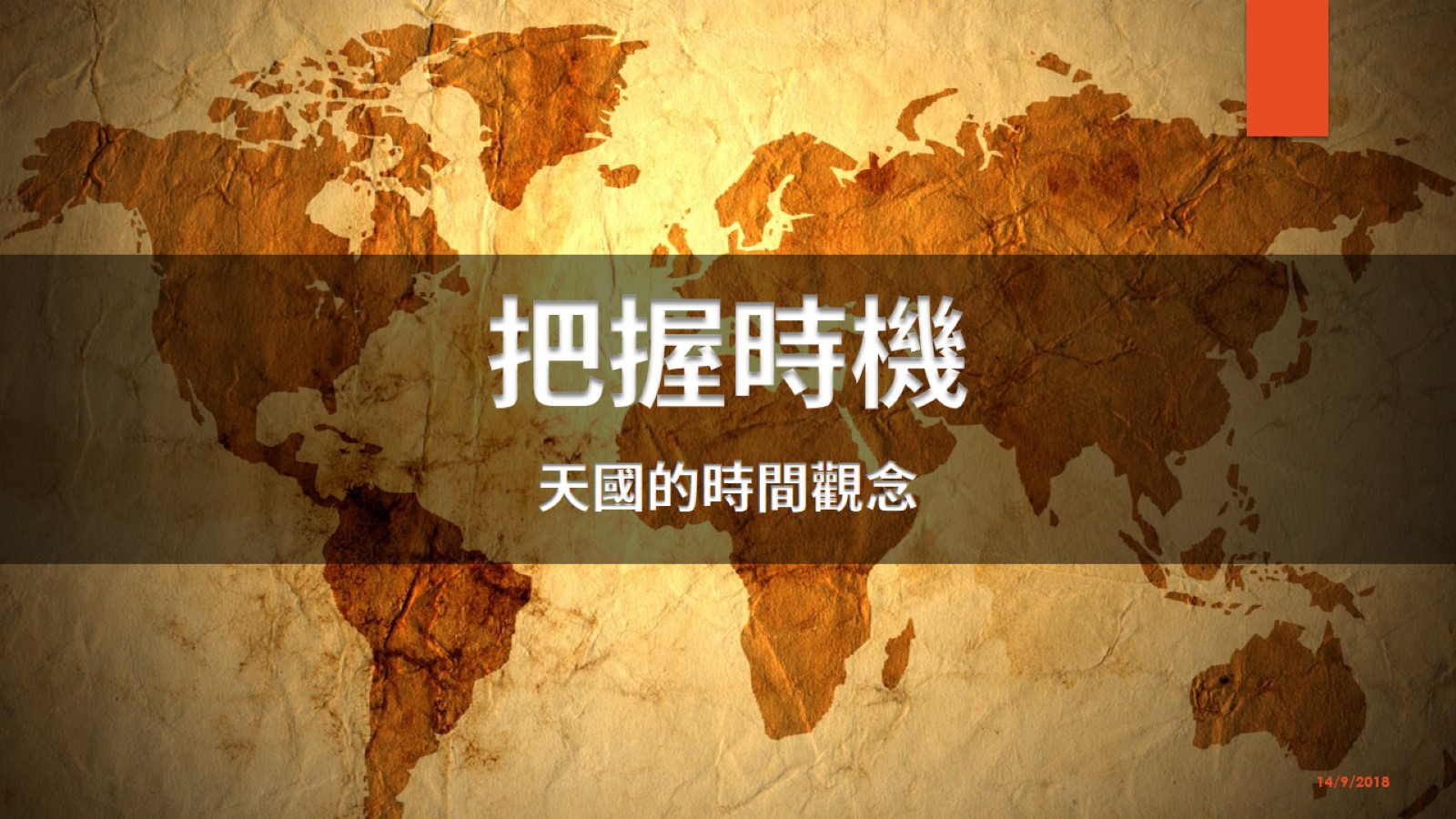 把握時機
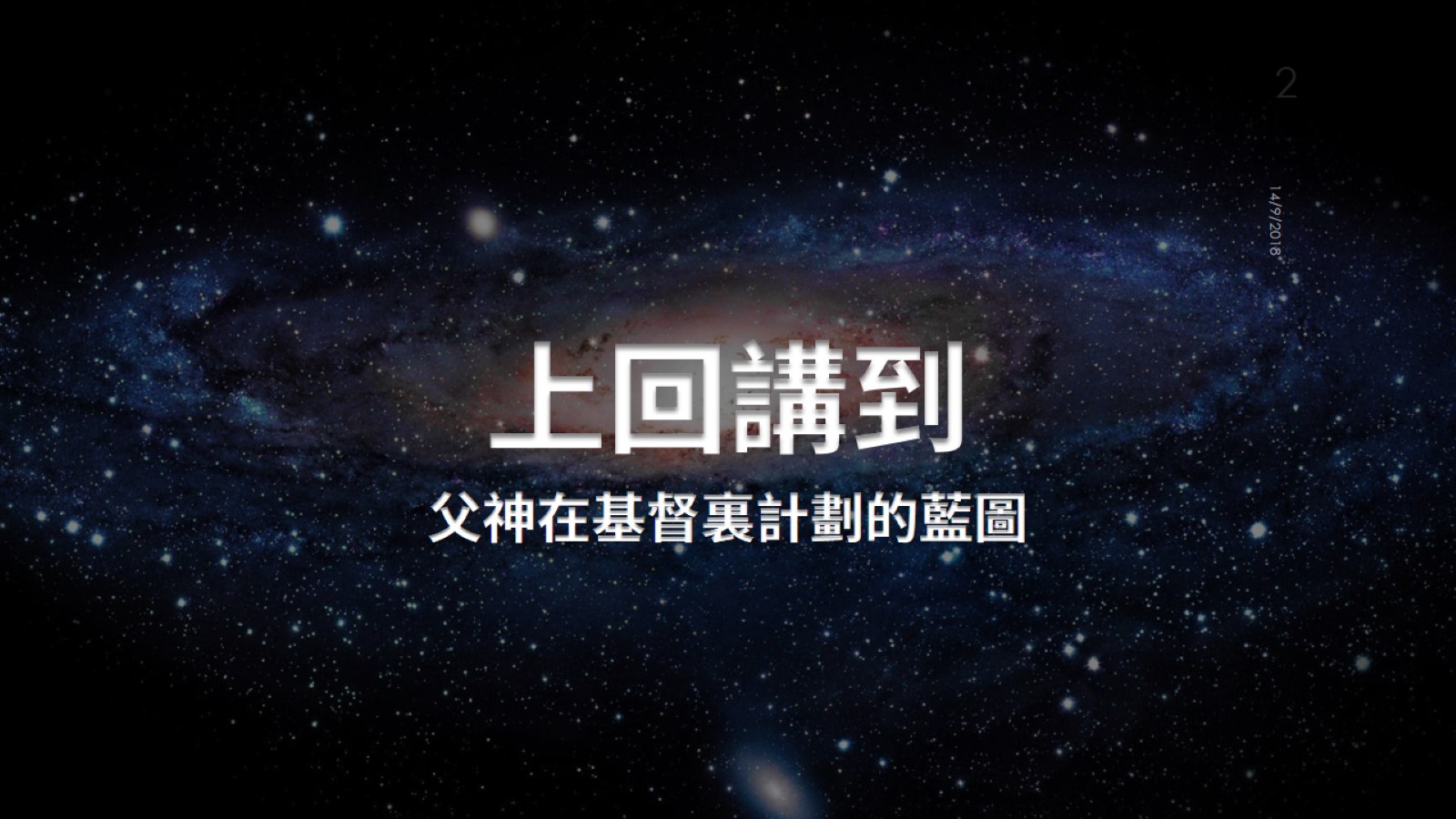 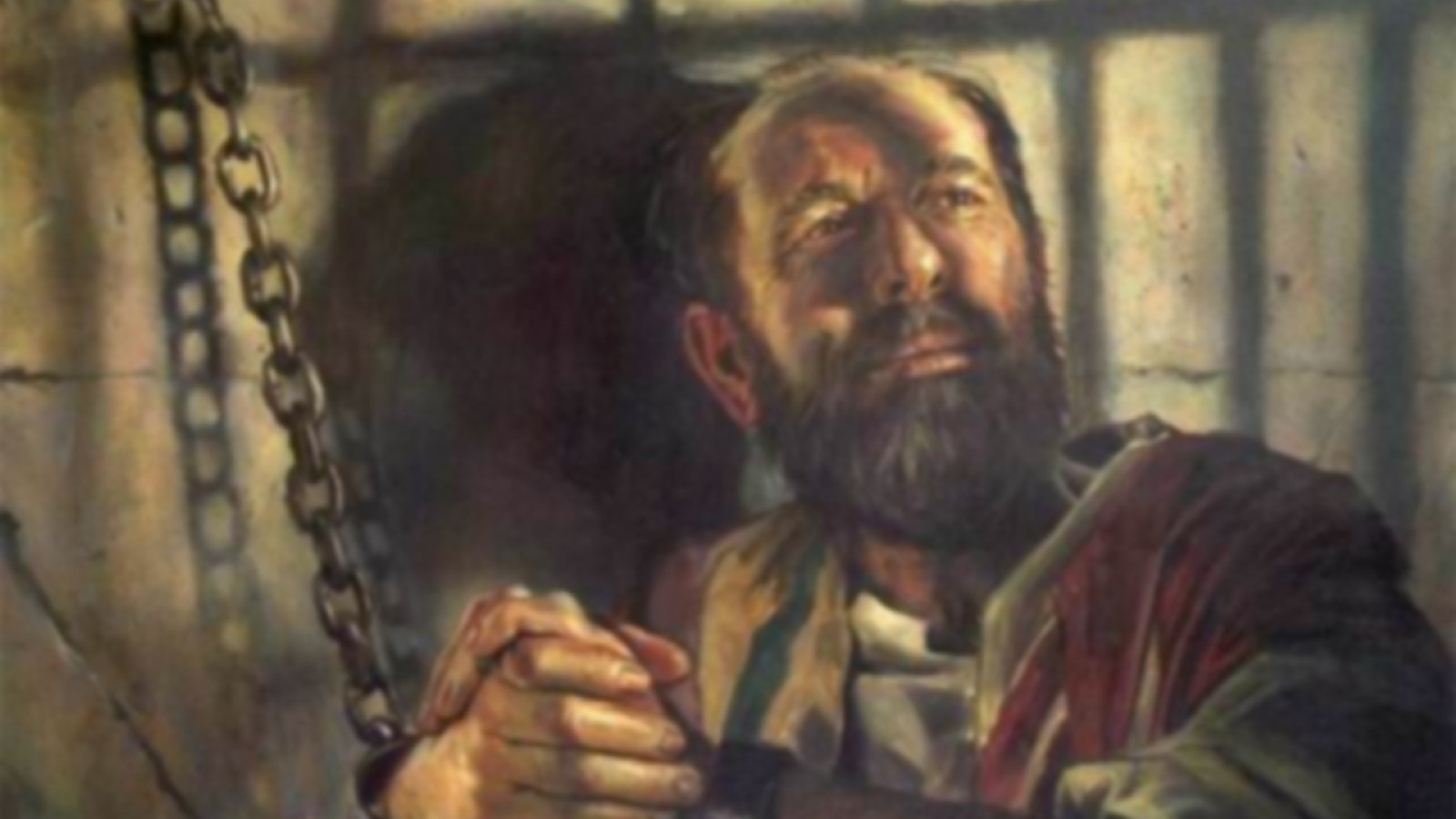 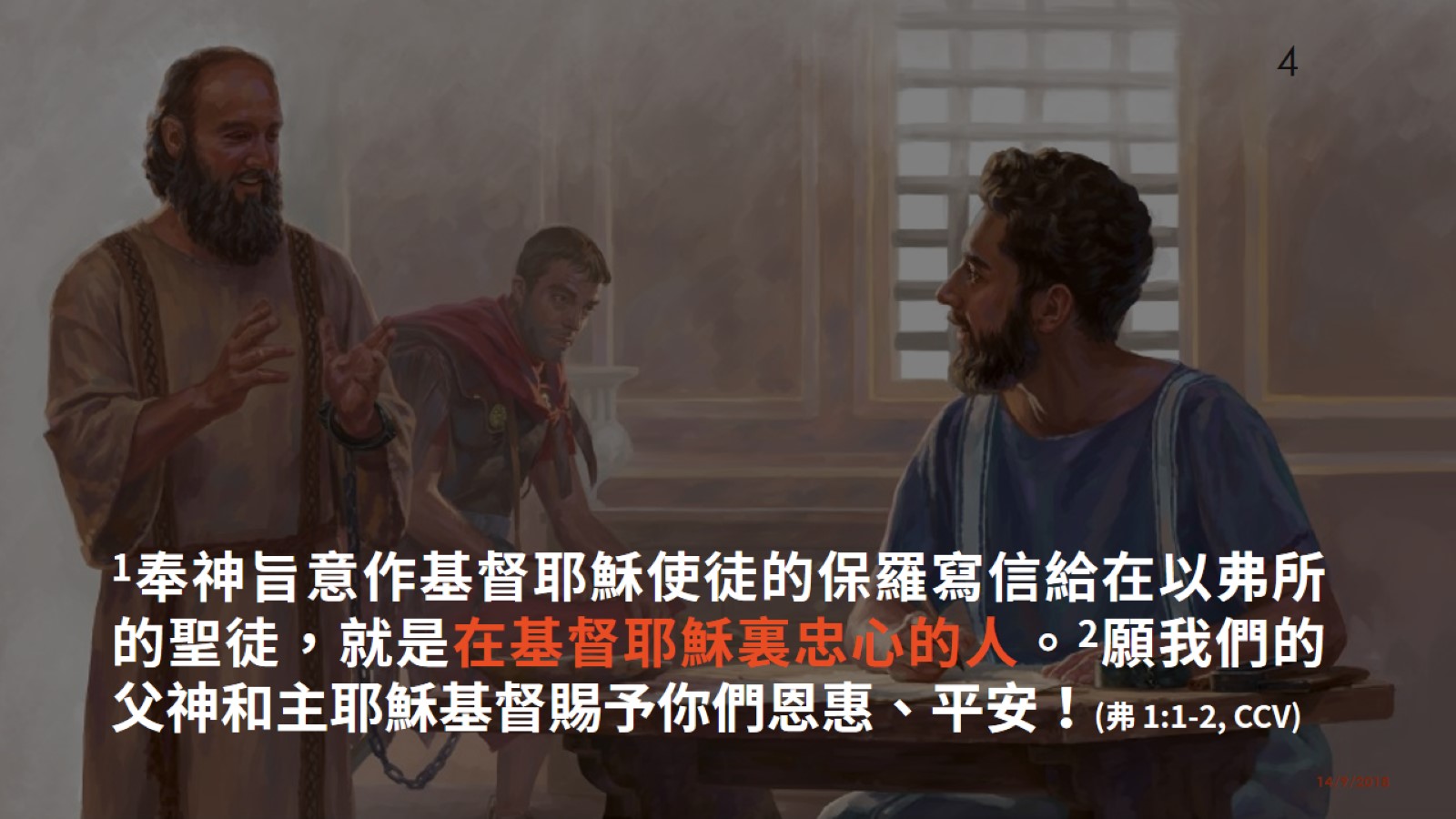 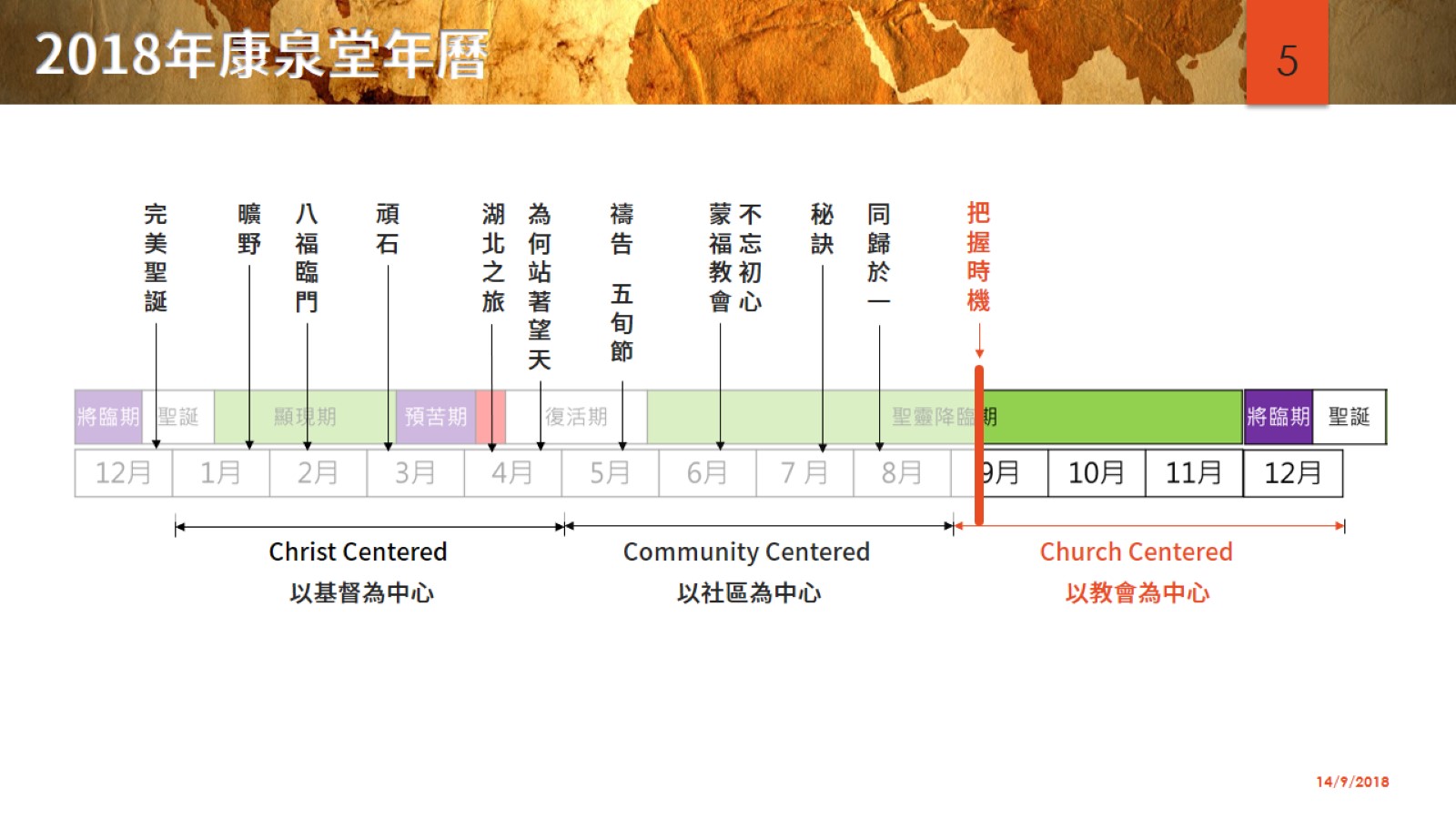 2018年康泉堂年曆
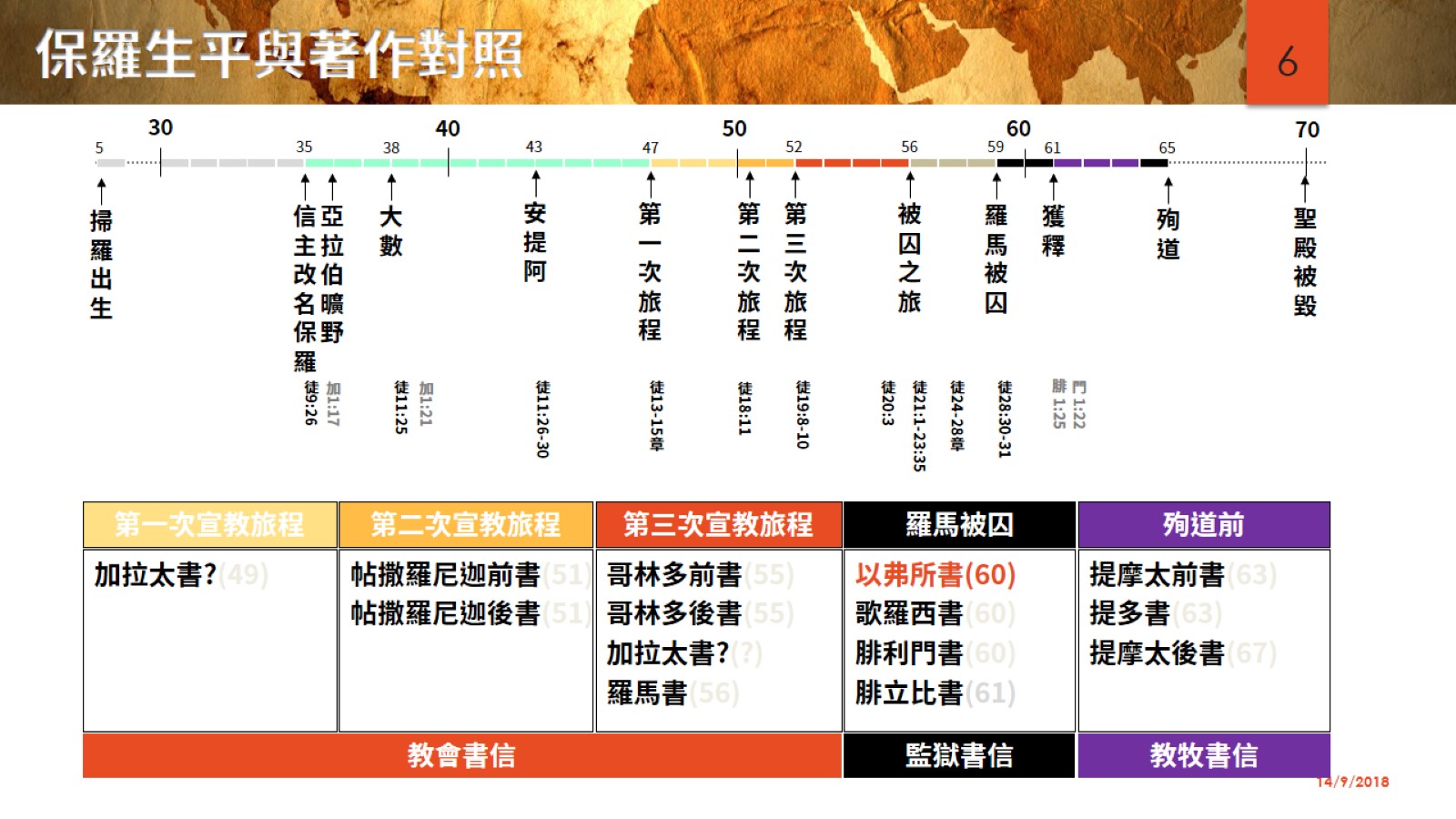 保羅生平與著作對照
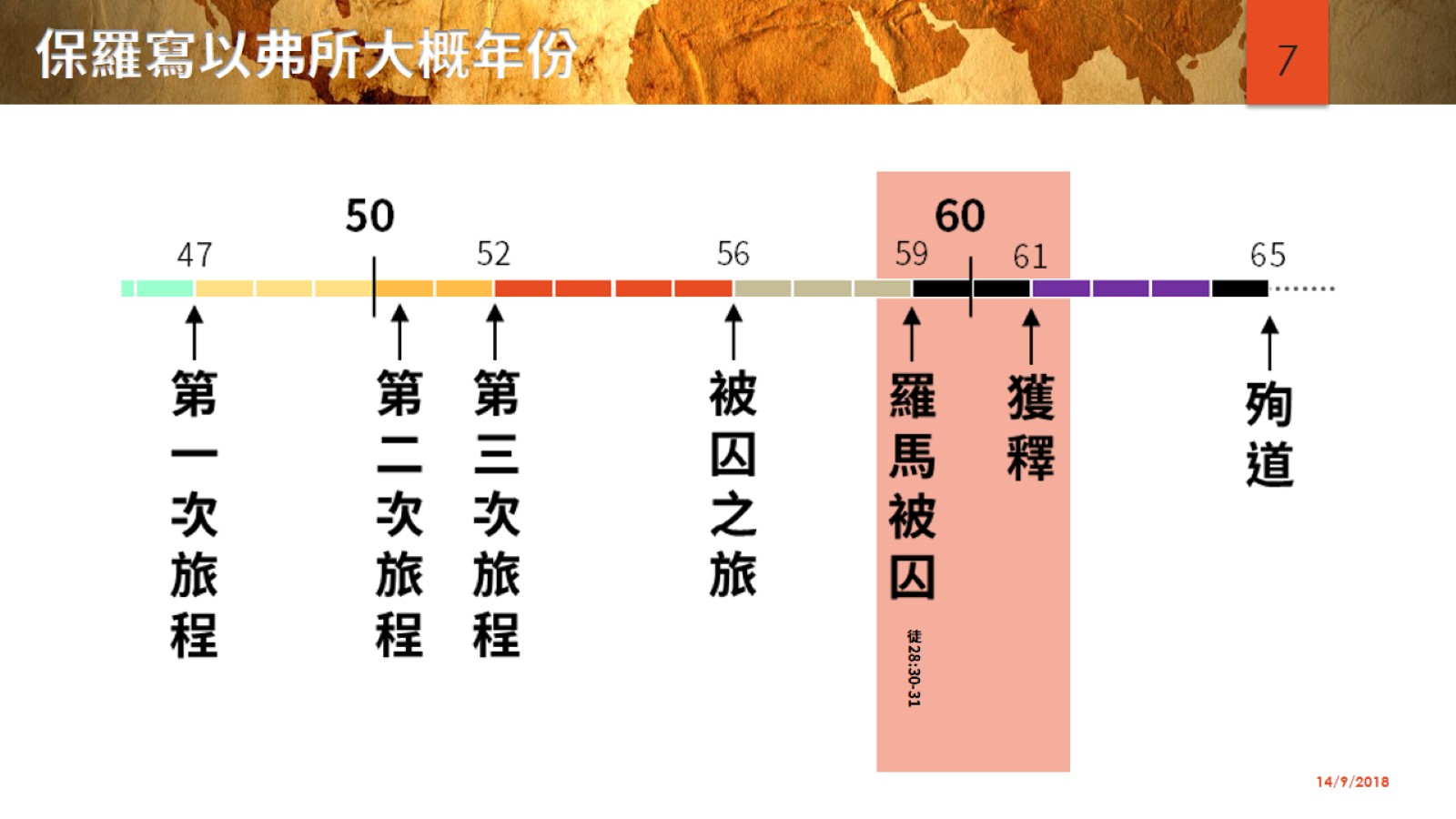 保羅寫以弗所大概年份
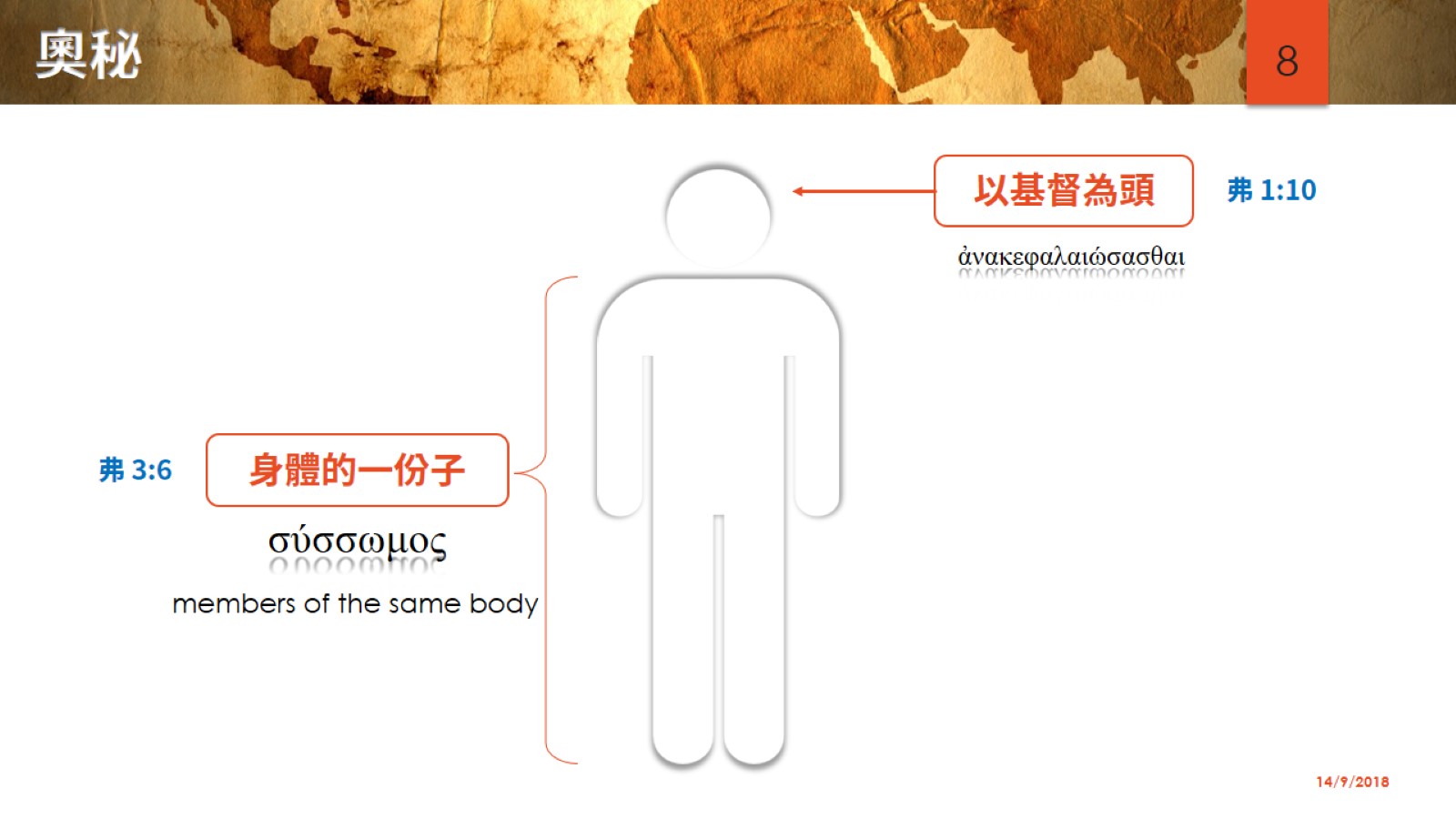 奧秘
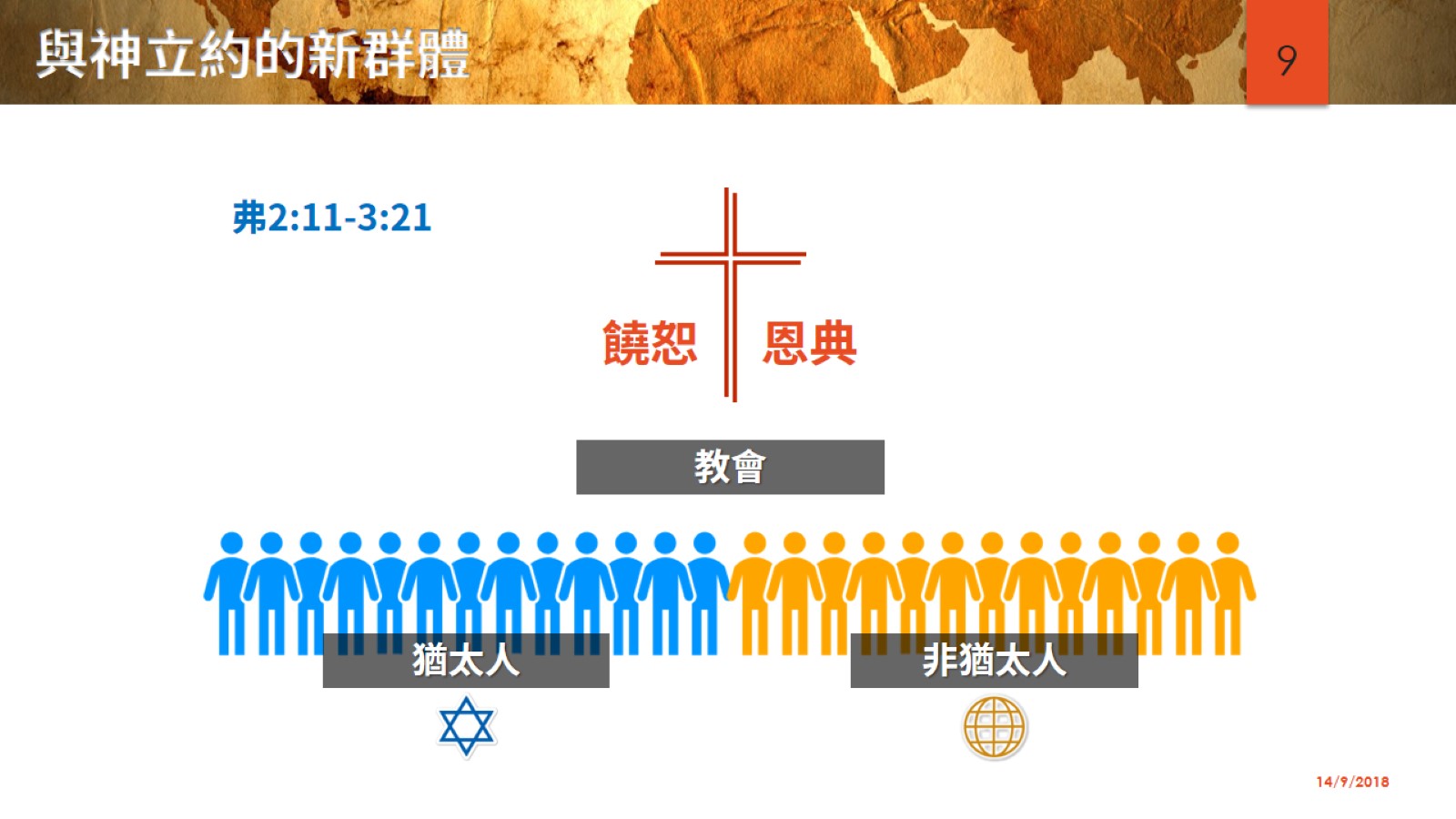 與神立約的新群體
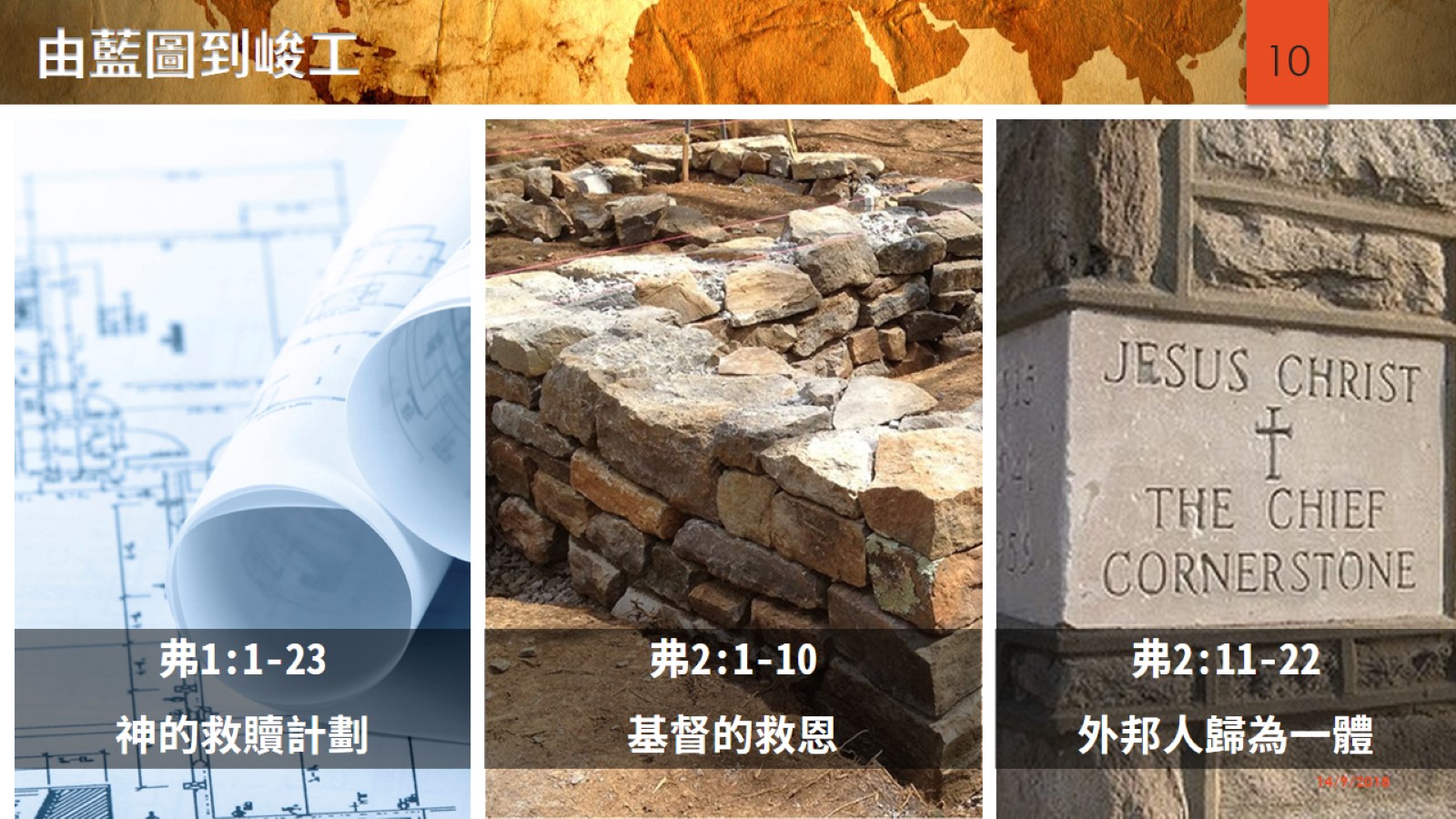 由藍圖到峻工
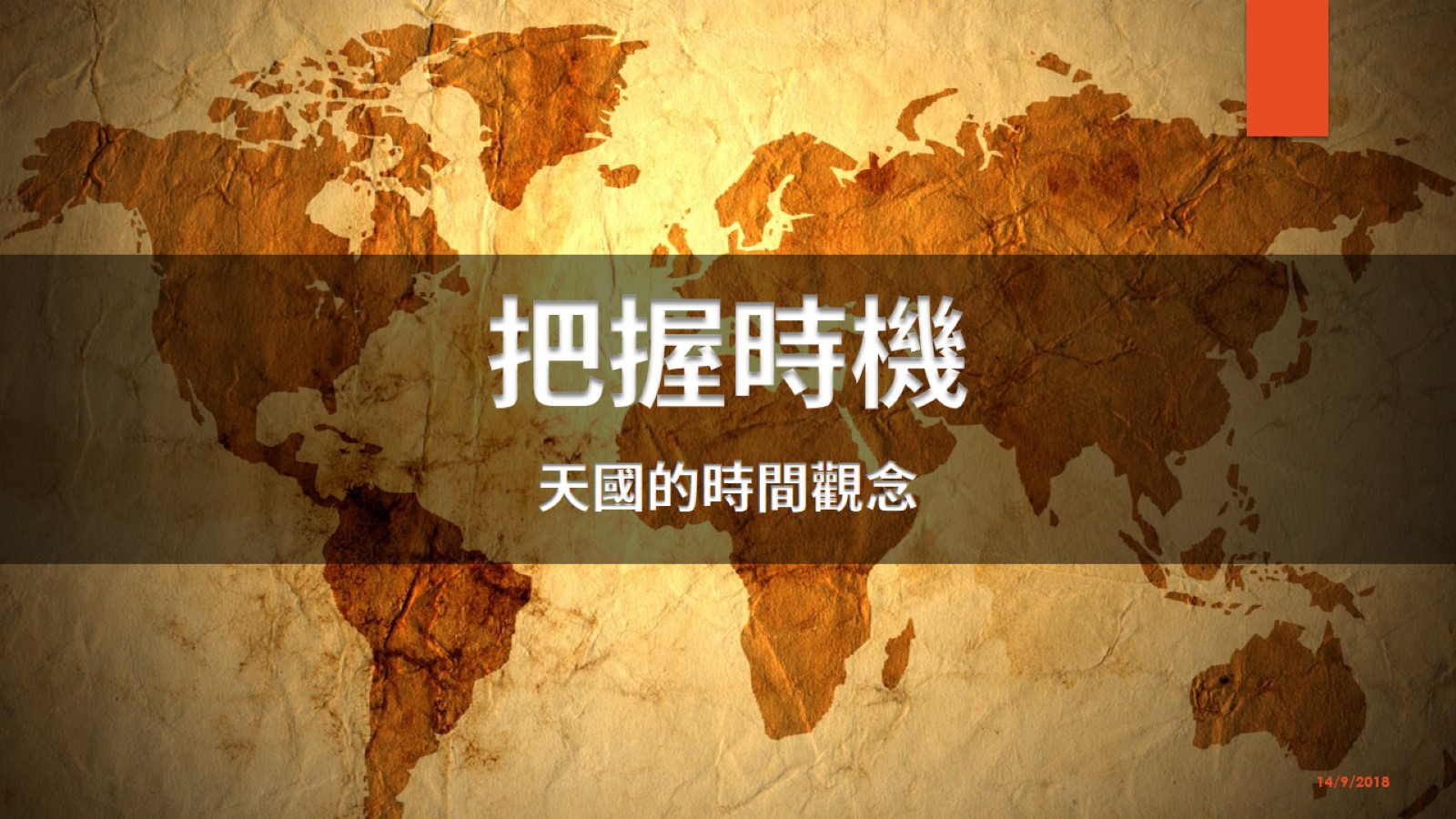 把握時機
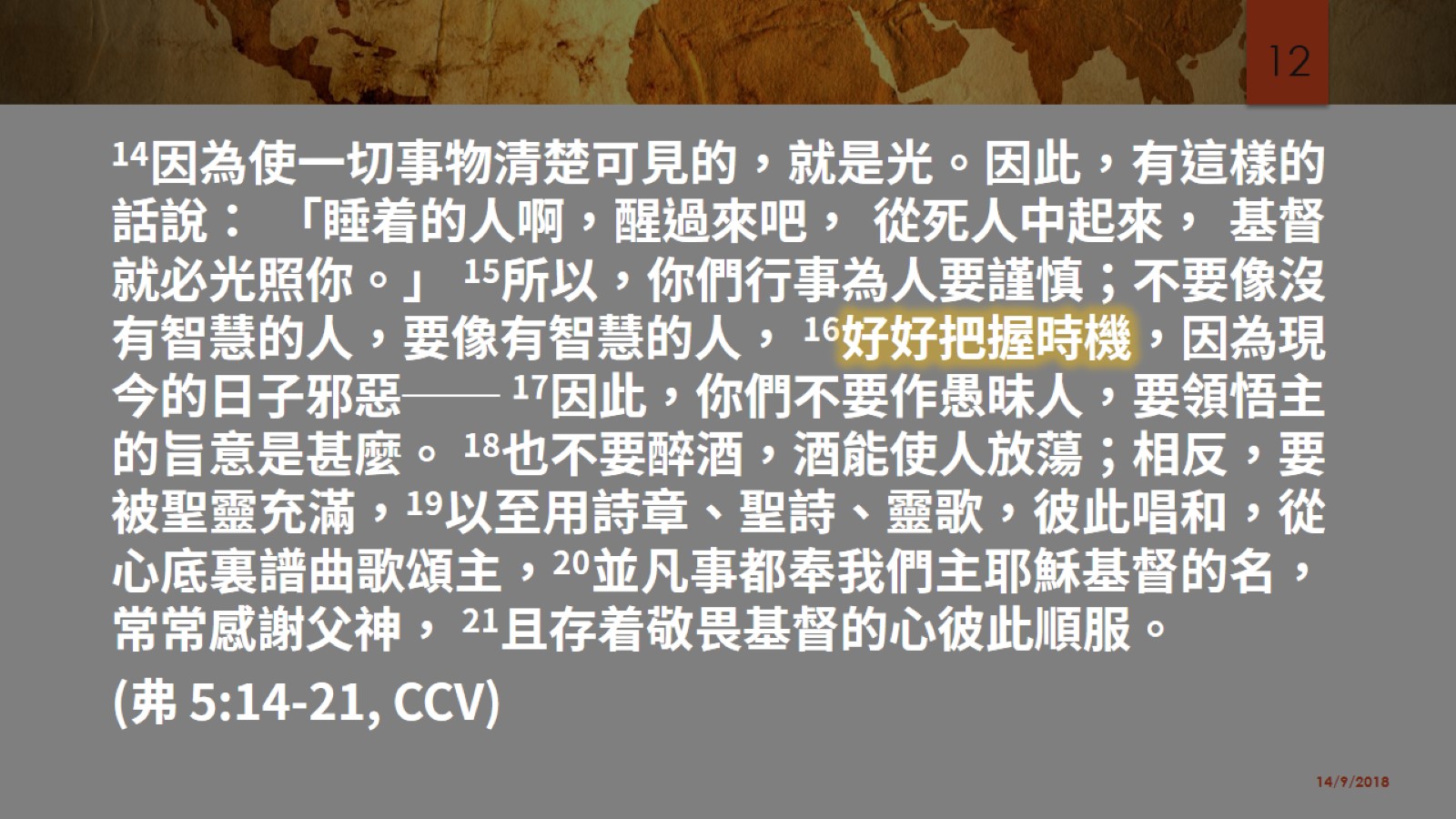 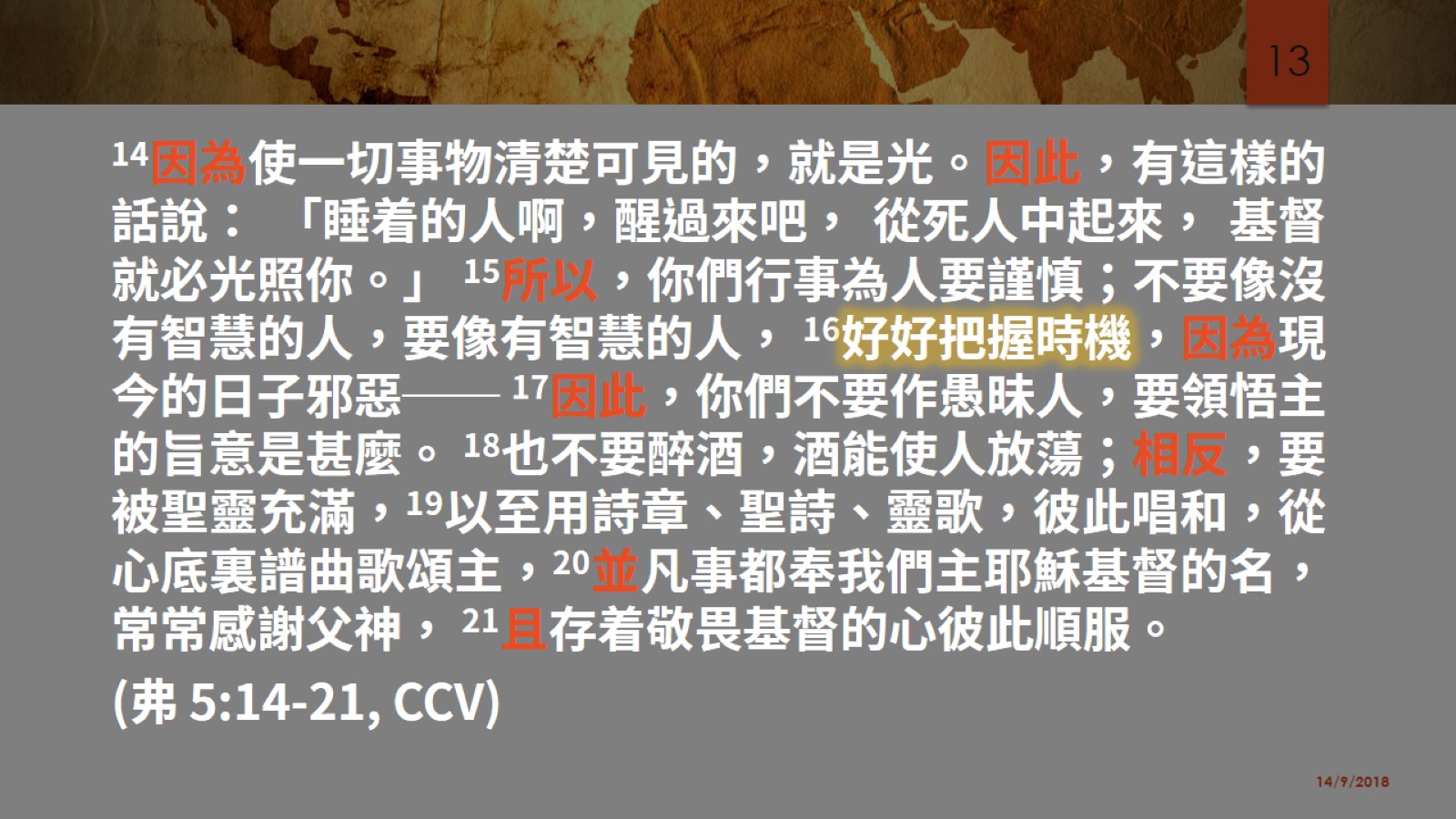 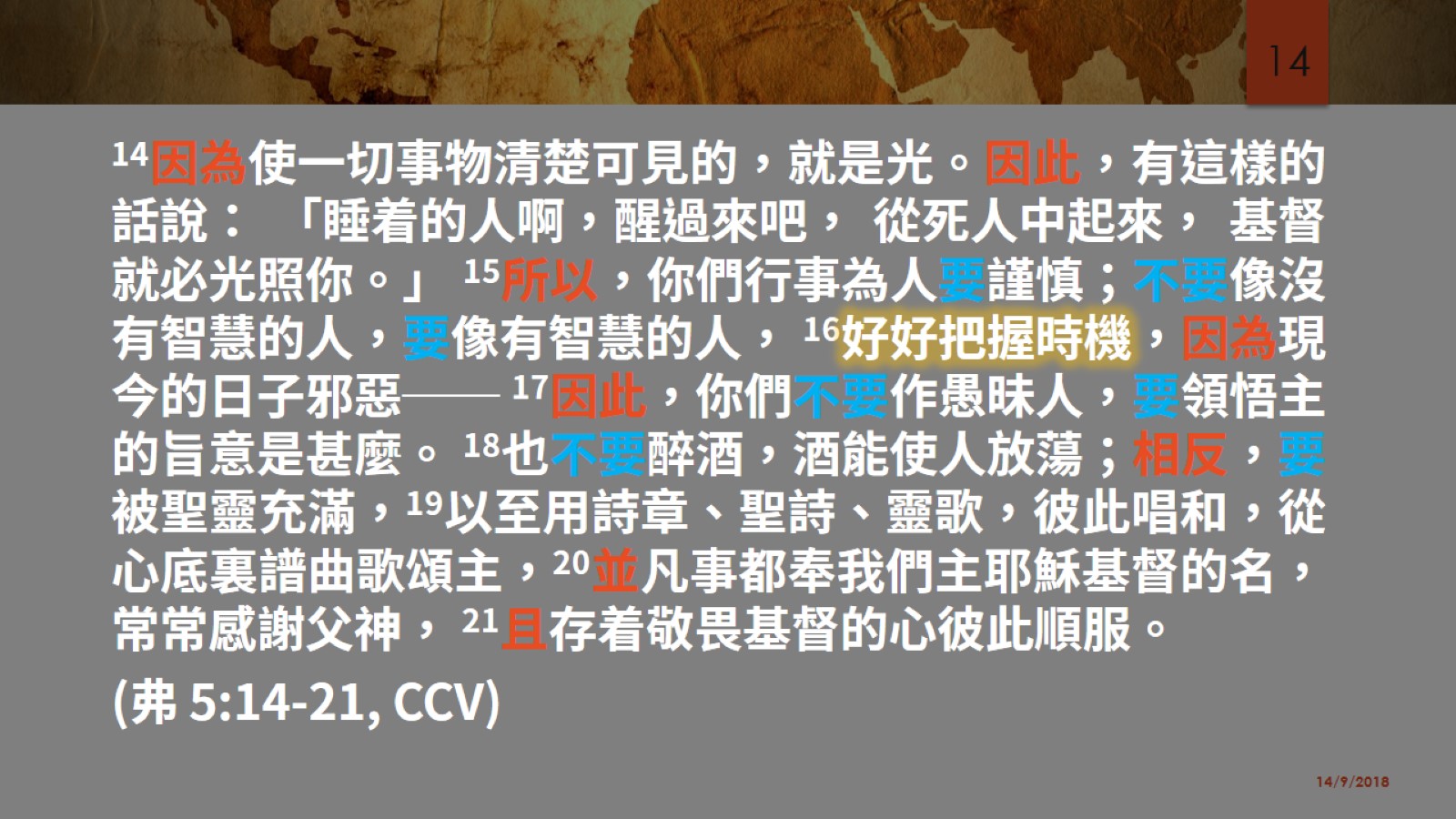 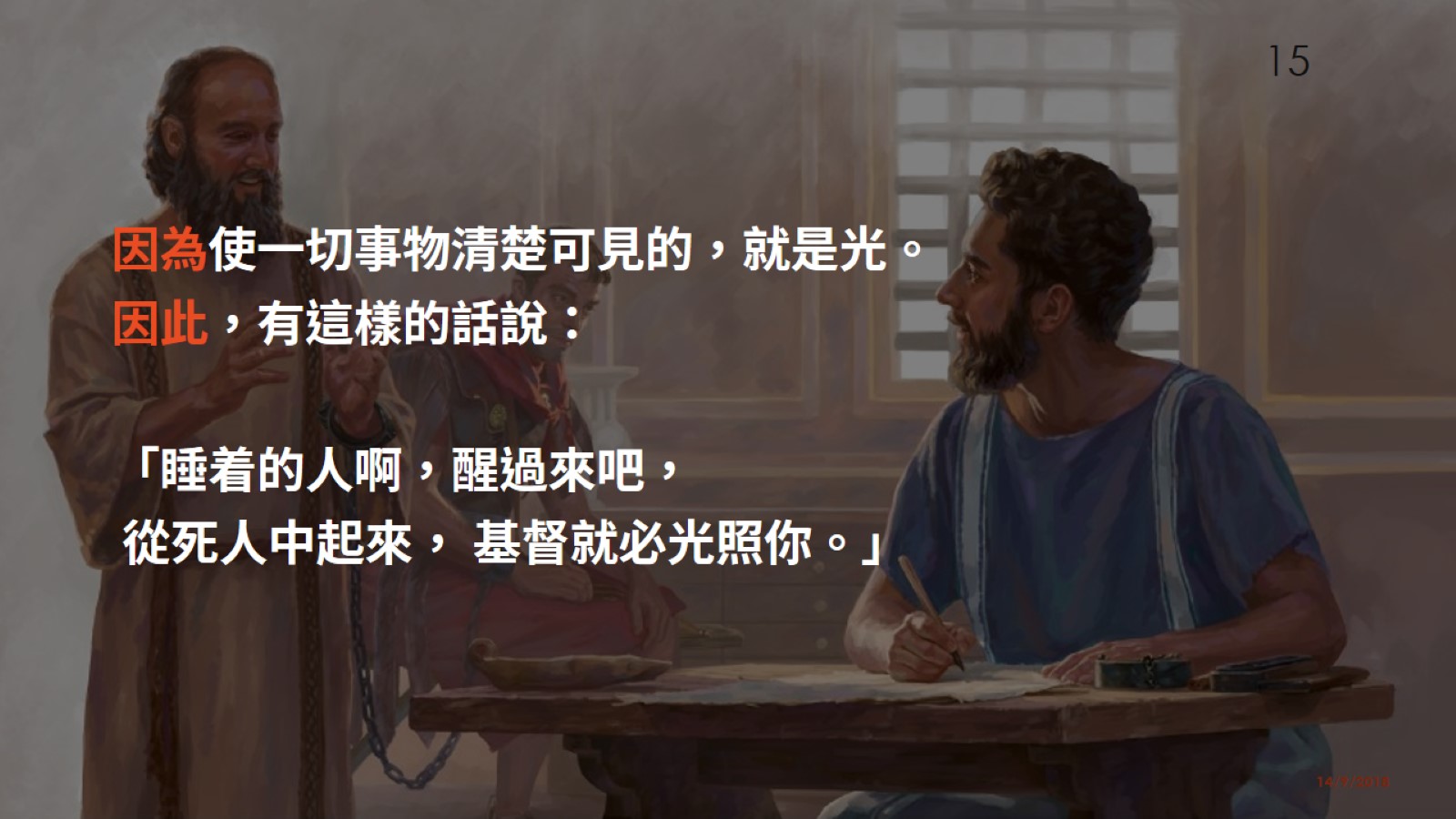 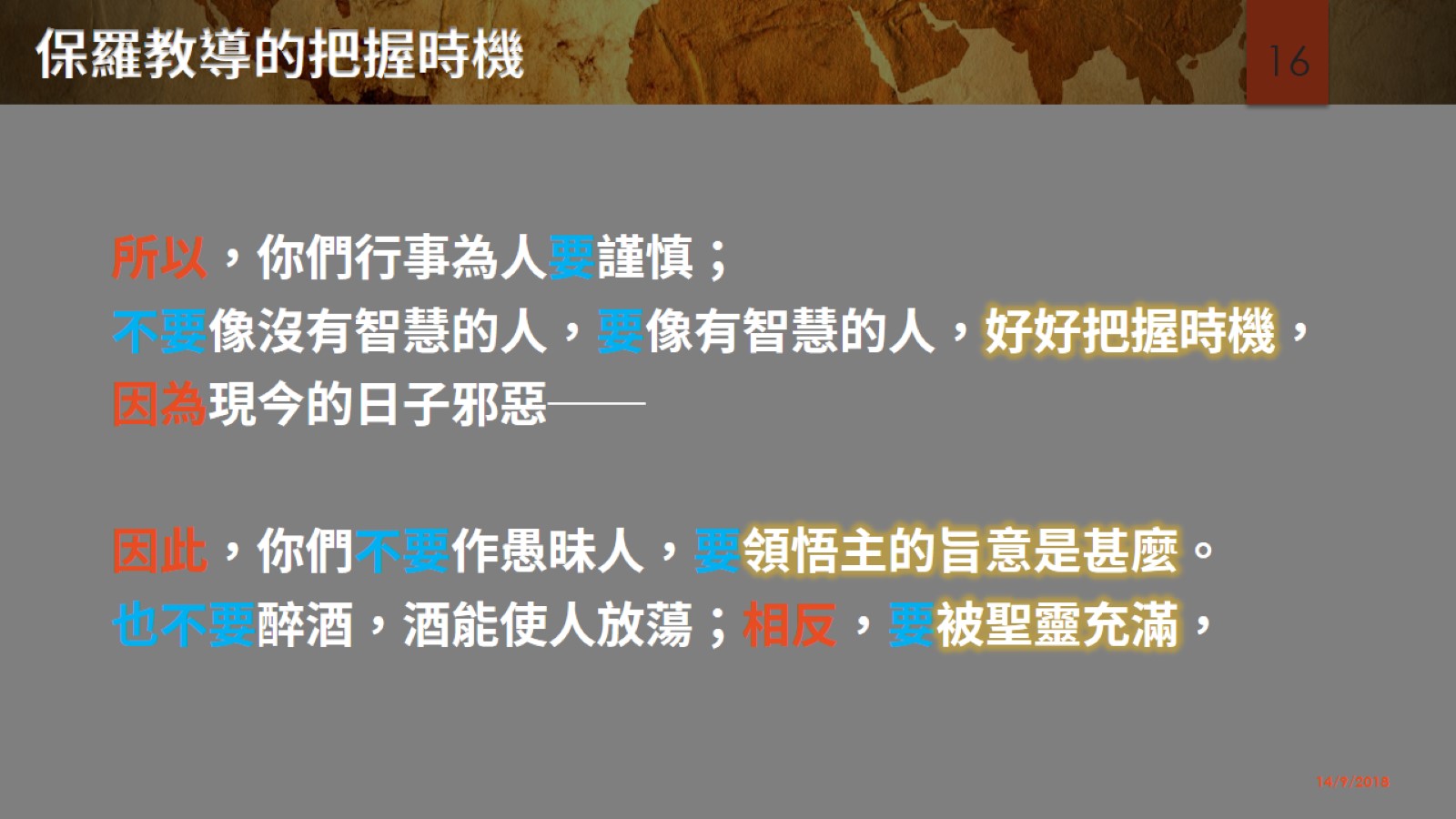 保羅教導的把握時機
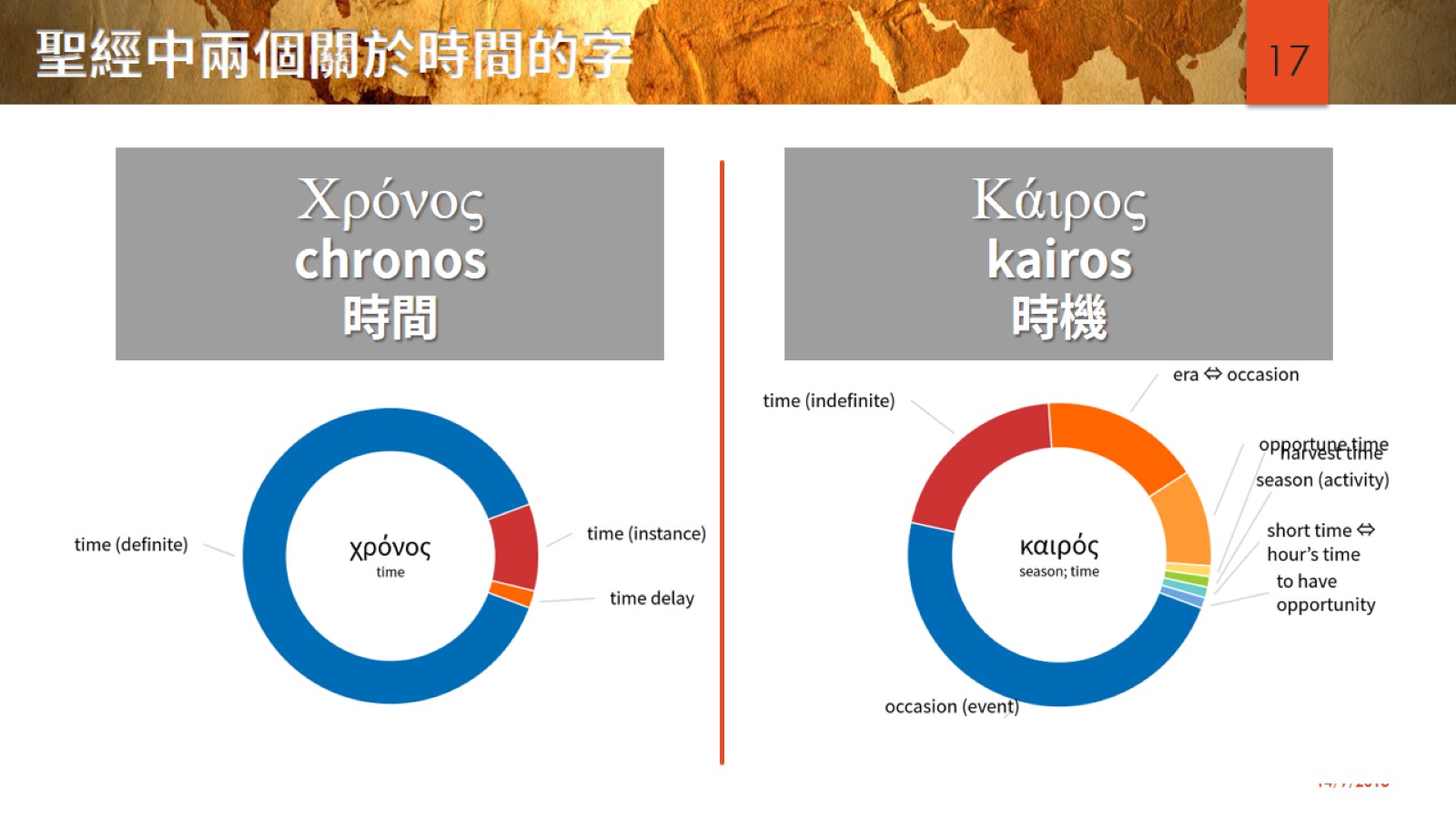 聖經中兩個關於時間的字
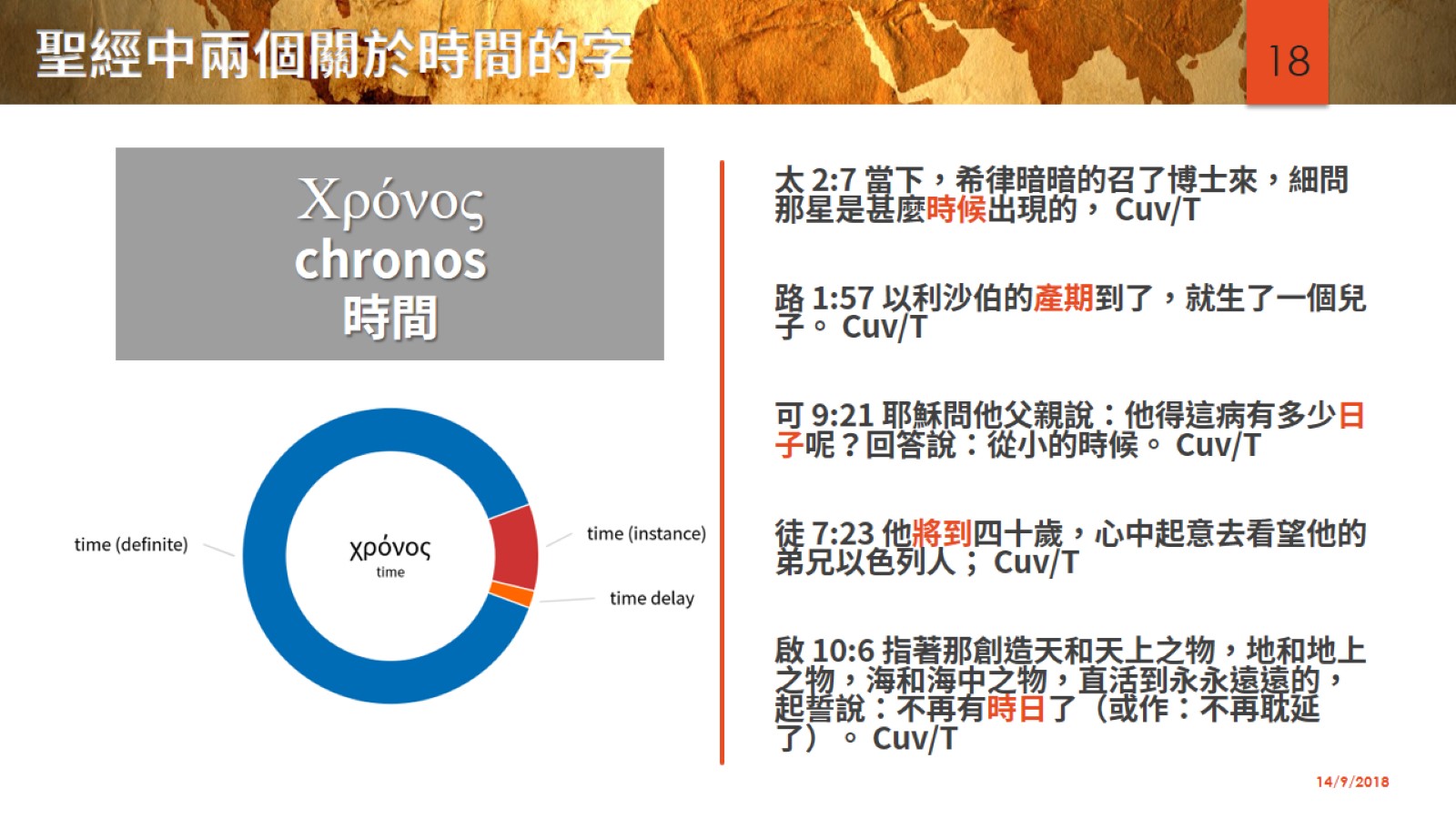 聖經中兩個關於時間的字
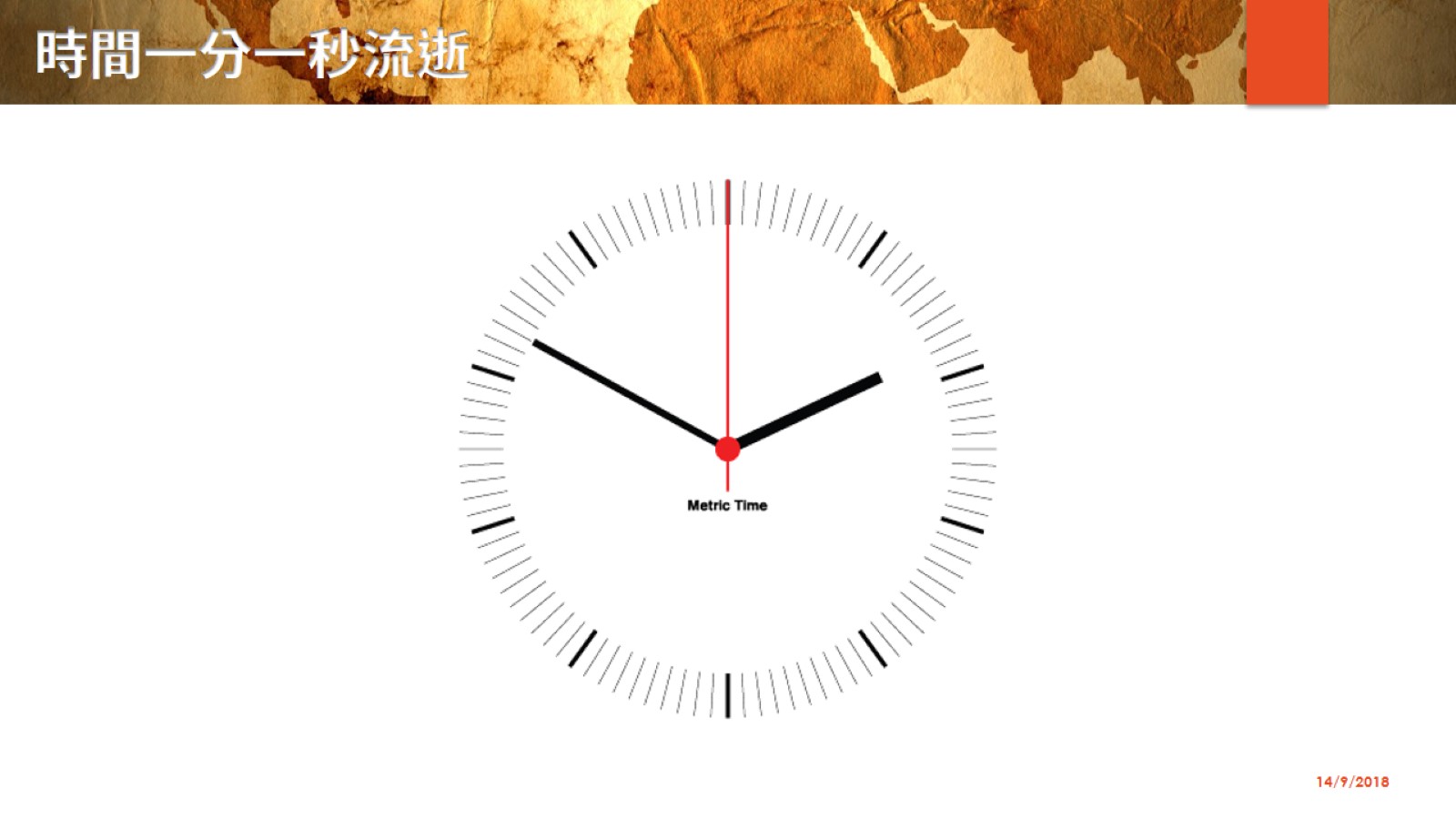 時間一分一秒流逝
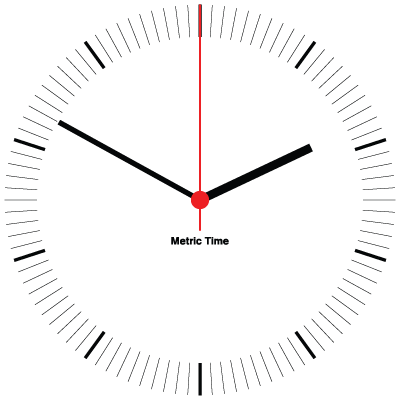 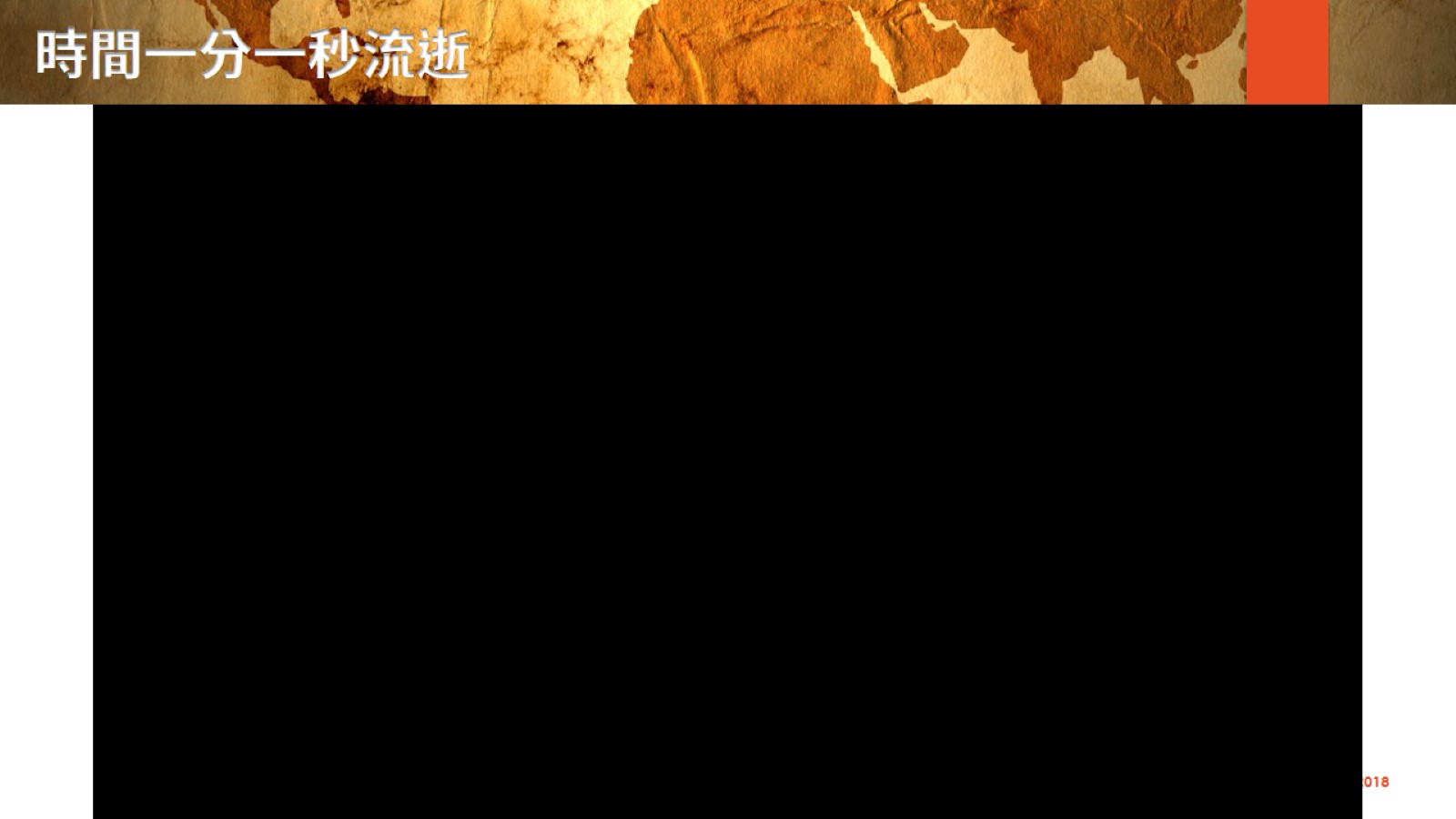 時間一分一秒流逝
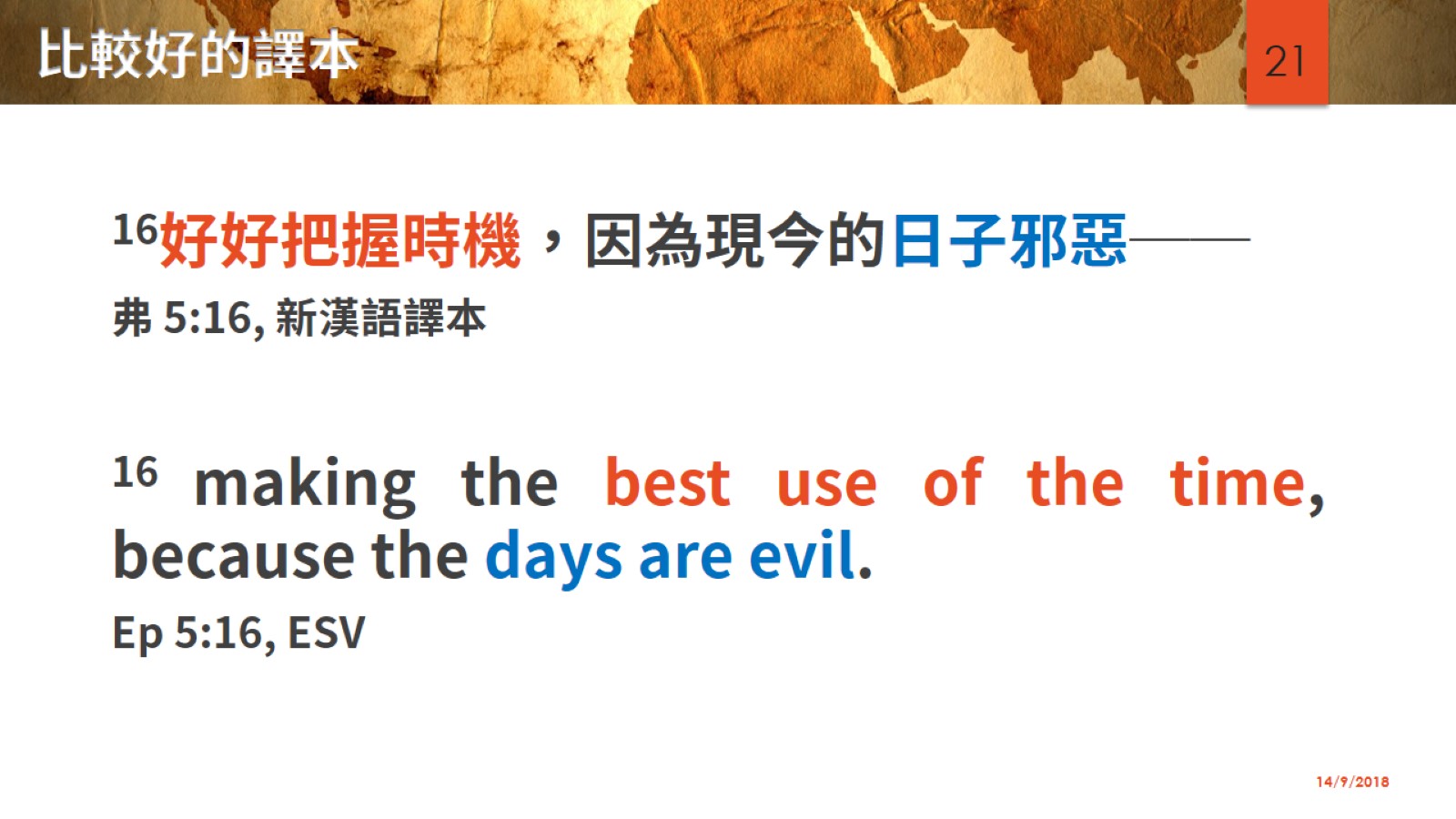 比較好的譯本
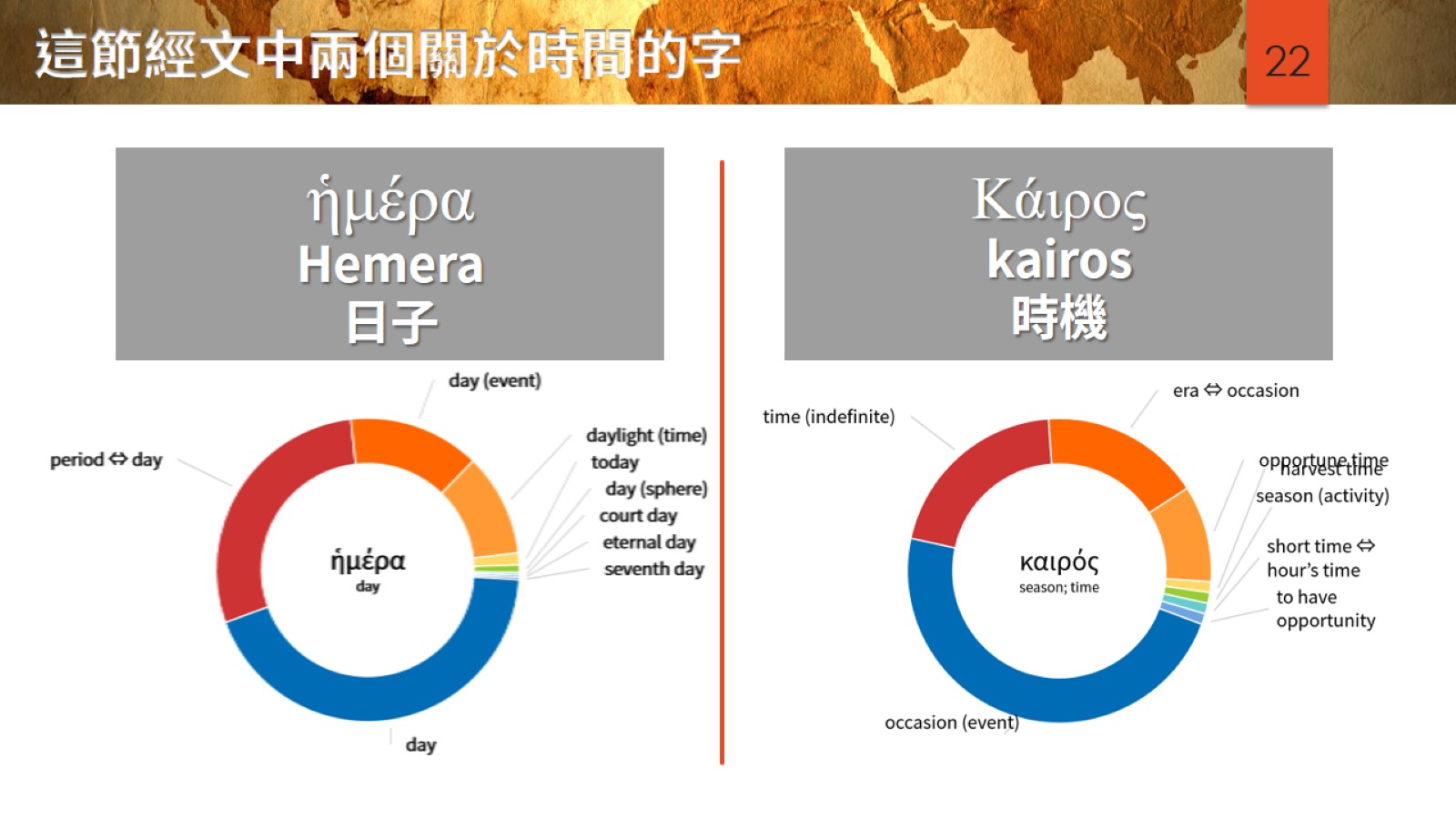 這節經文中兩個關於時間的字
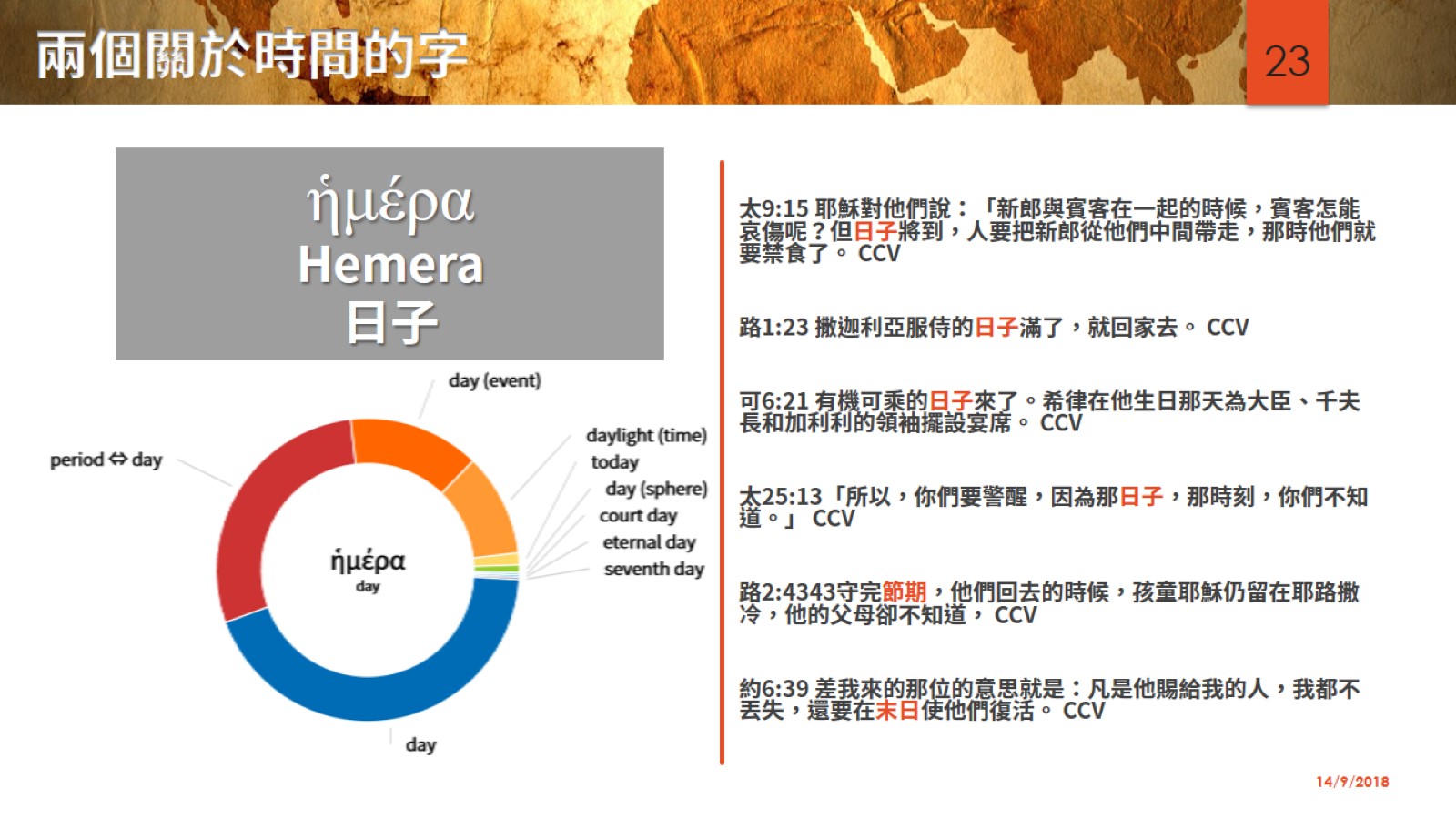 兩個關於時間的字
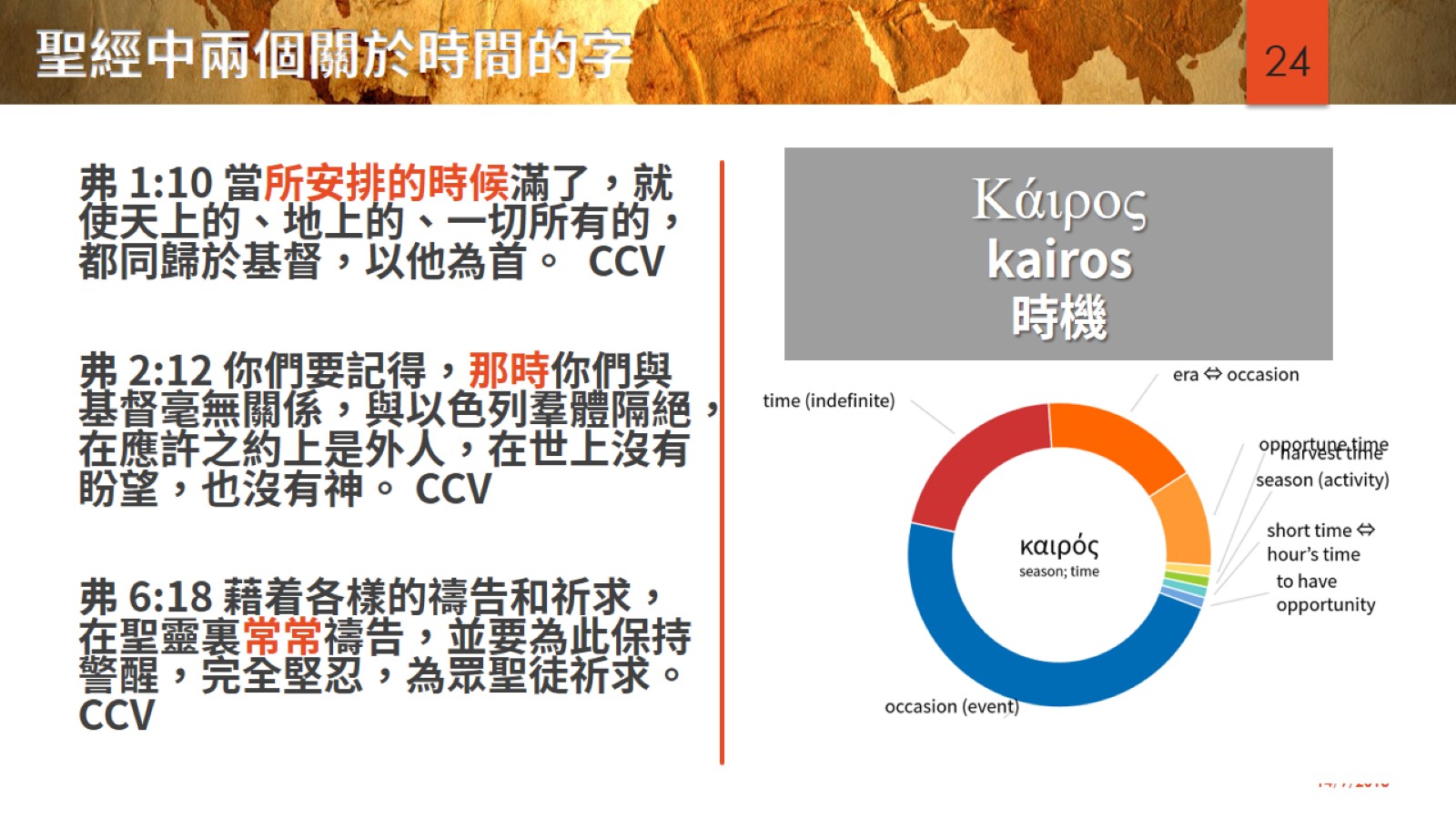 聖經中兩個關於時間的字
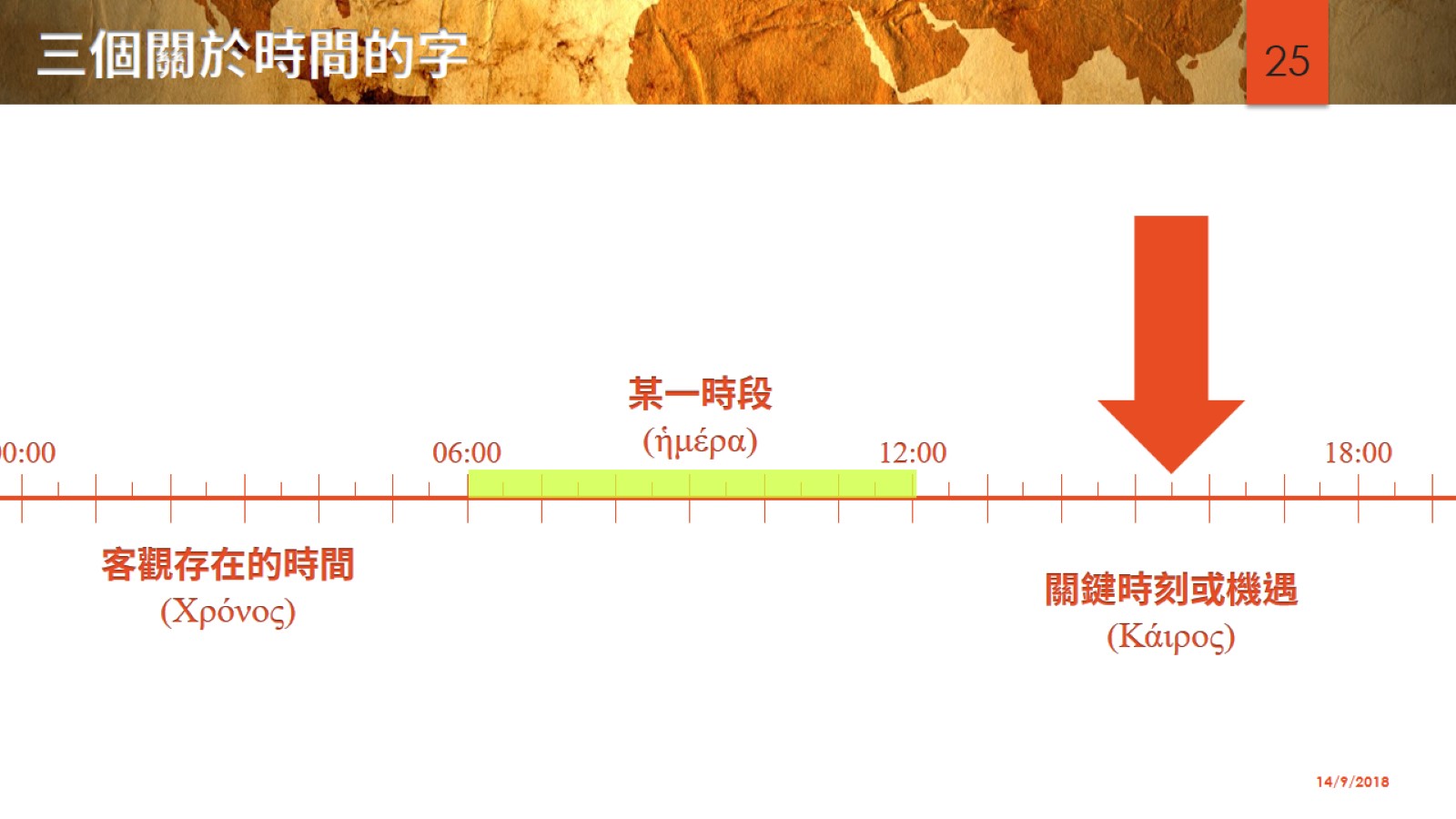 三個關於時間的字
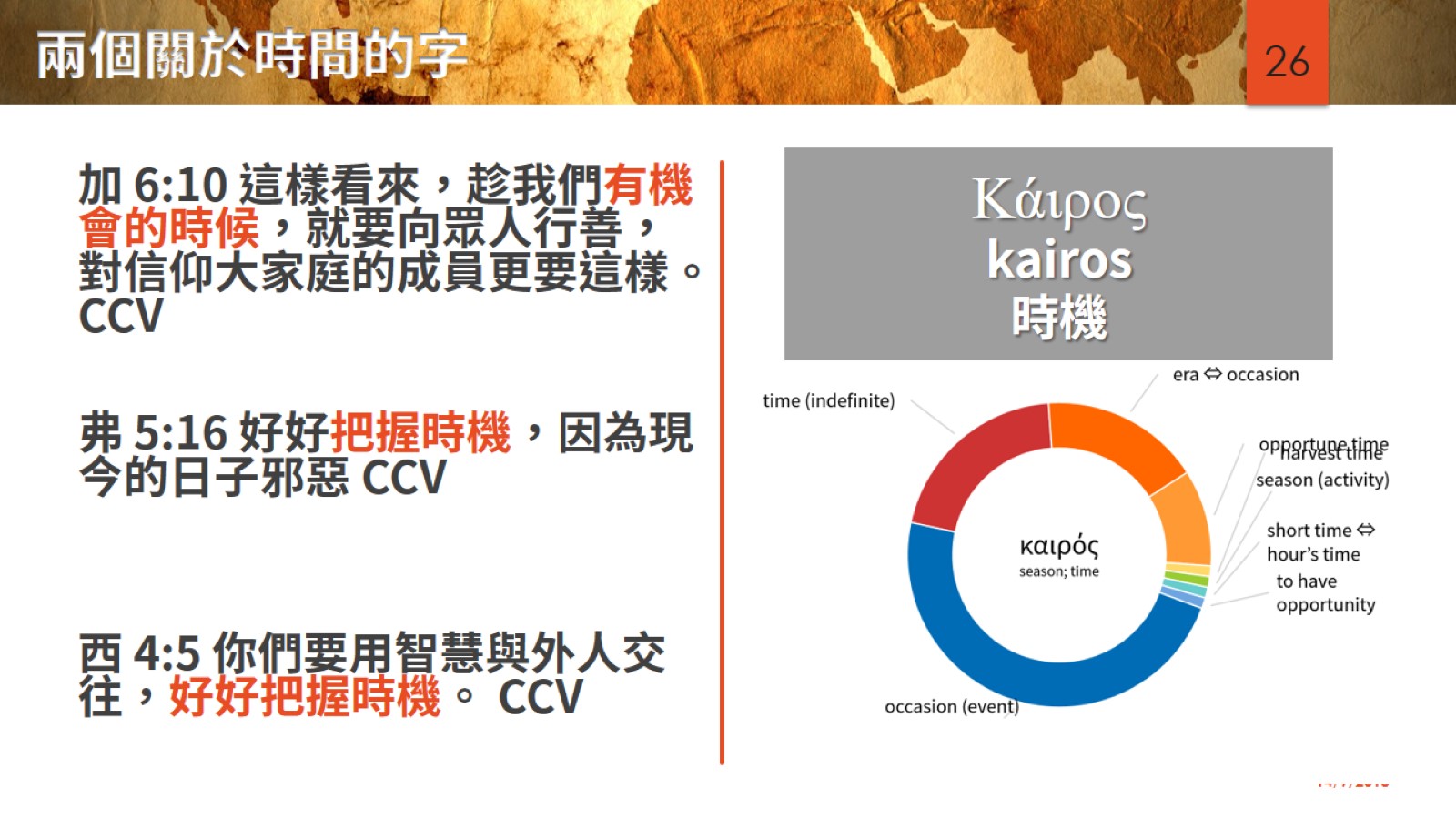 兩個關於時間的字
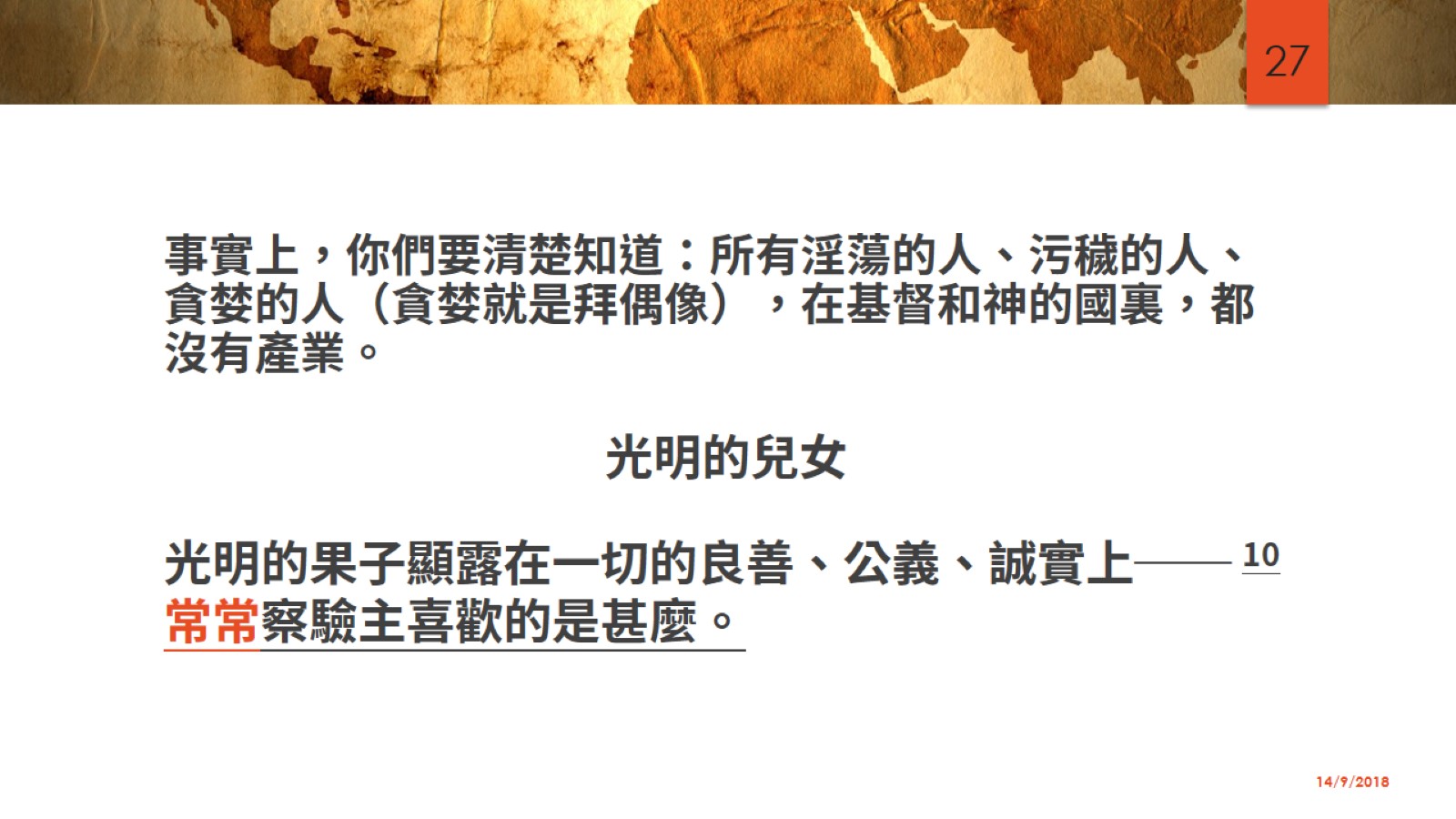 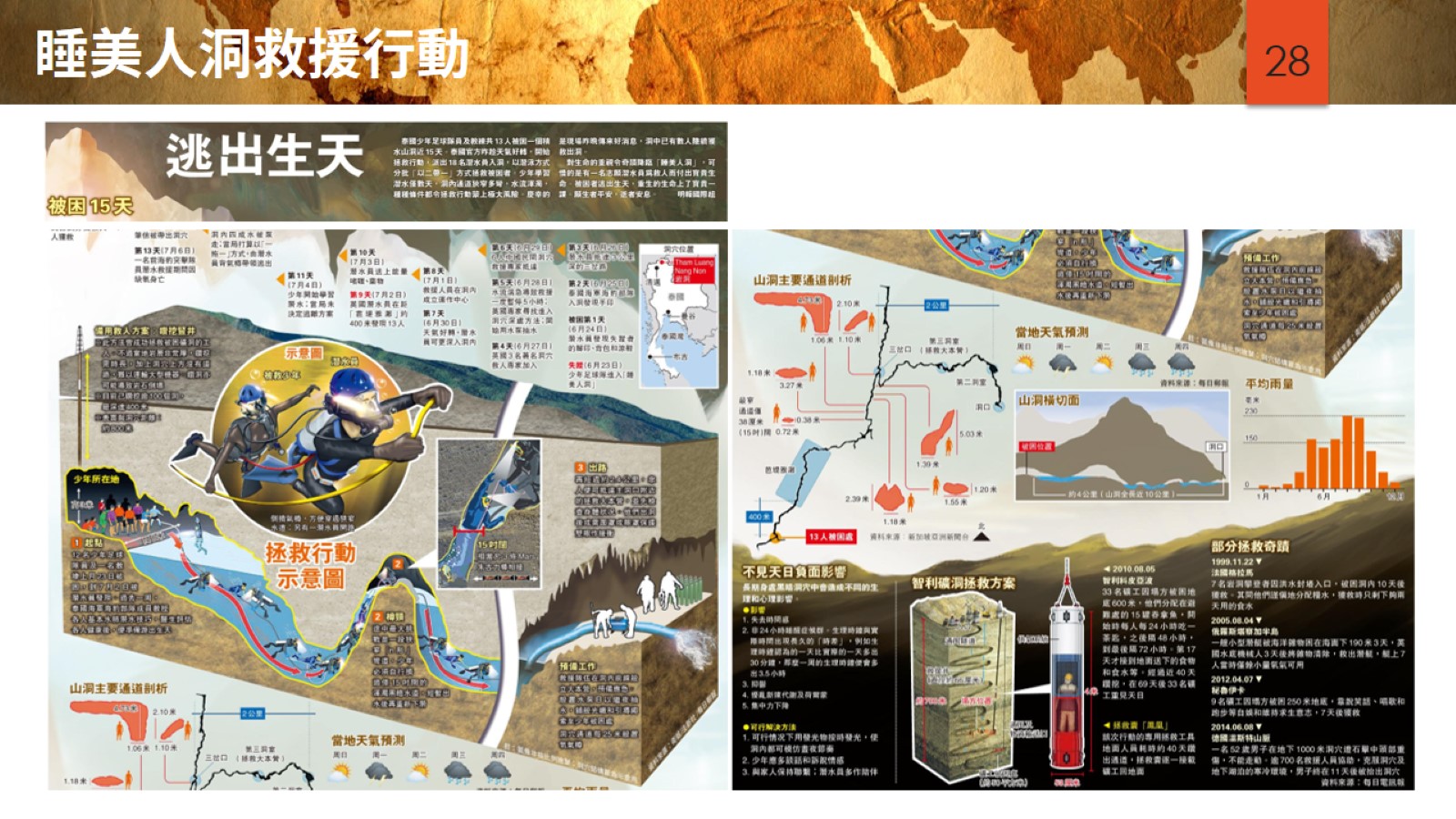 睡美人洞救援行動
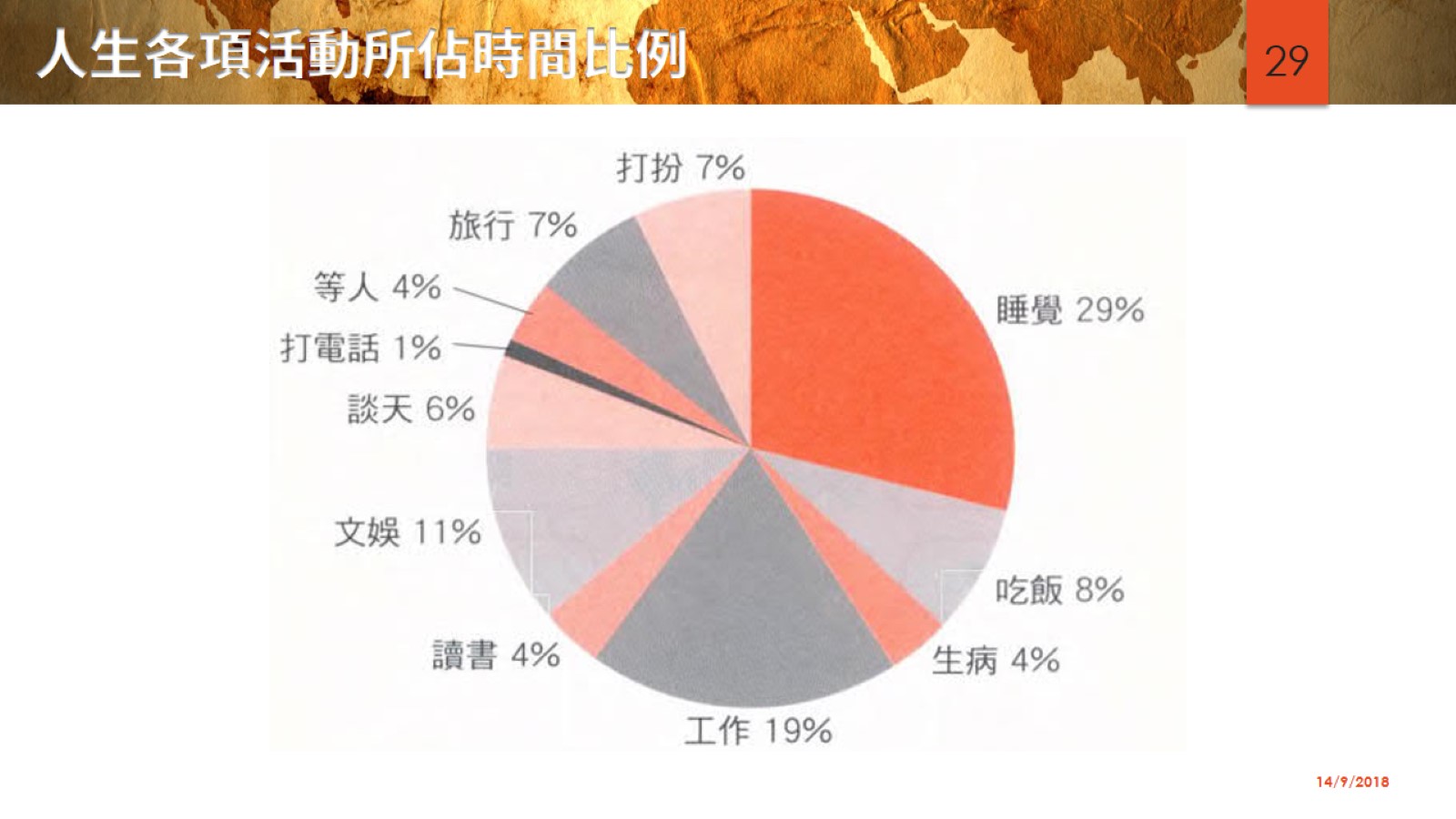 人生各項活動所佔時間比例
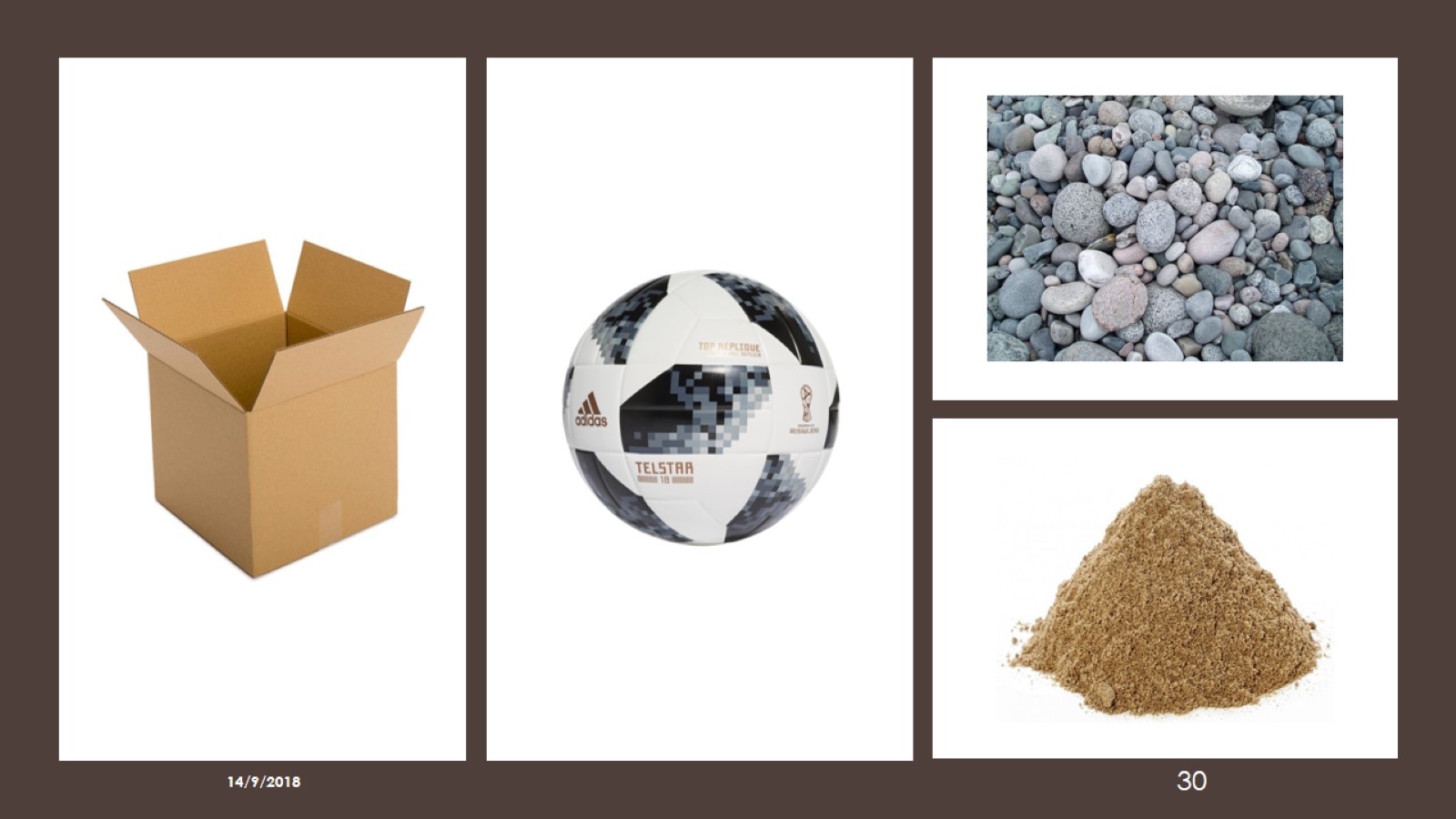 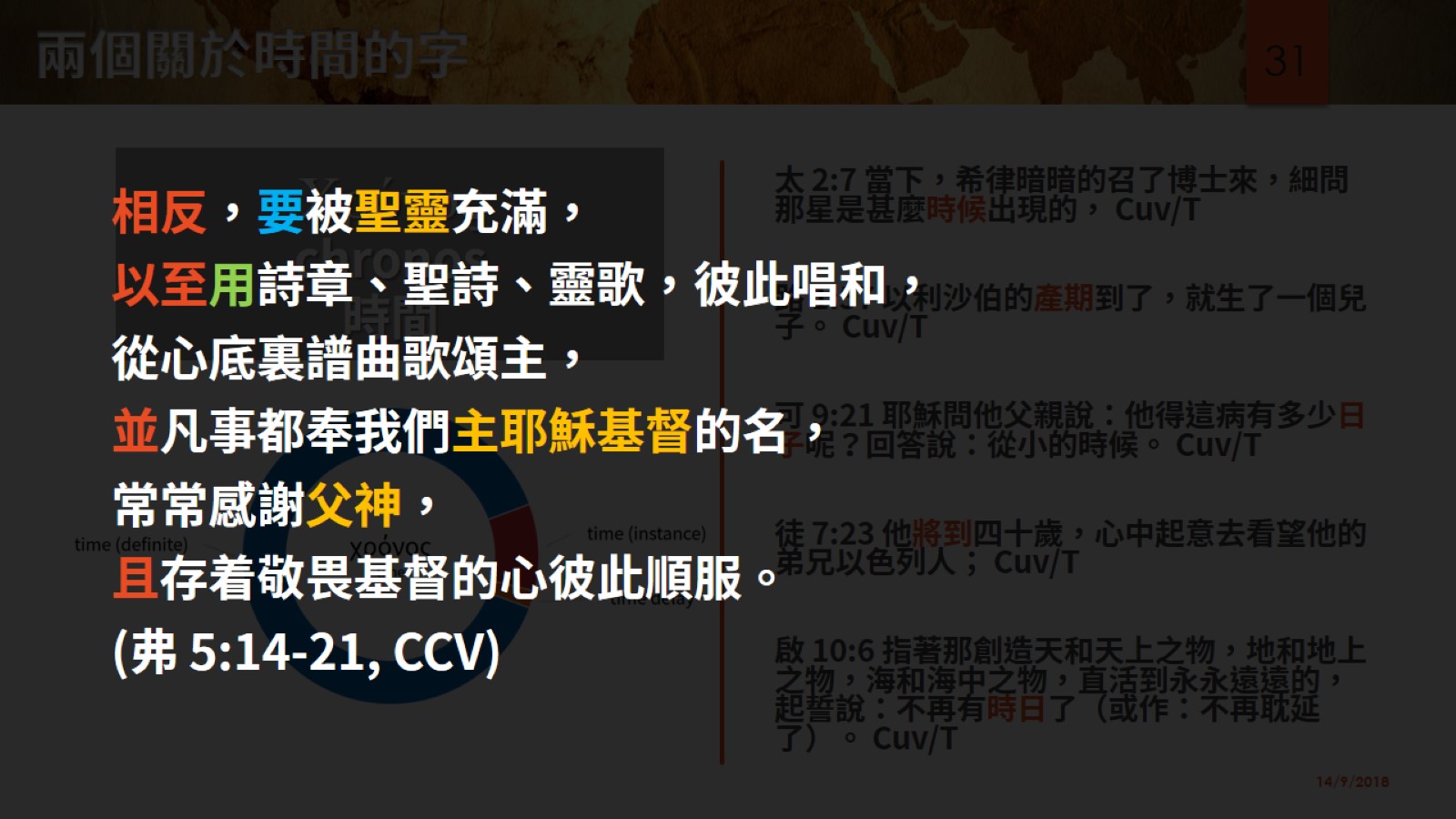 兩個關於時間的字
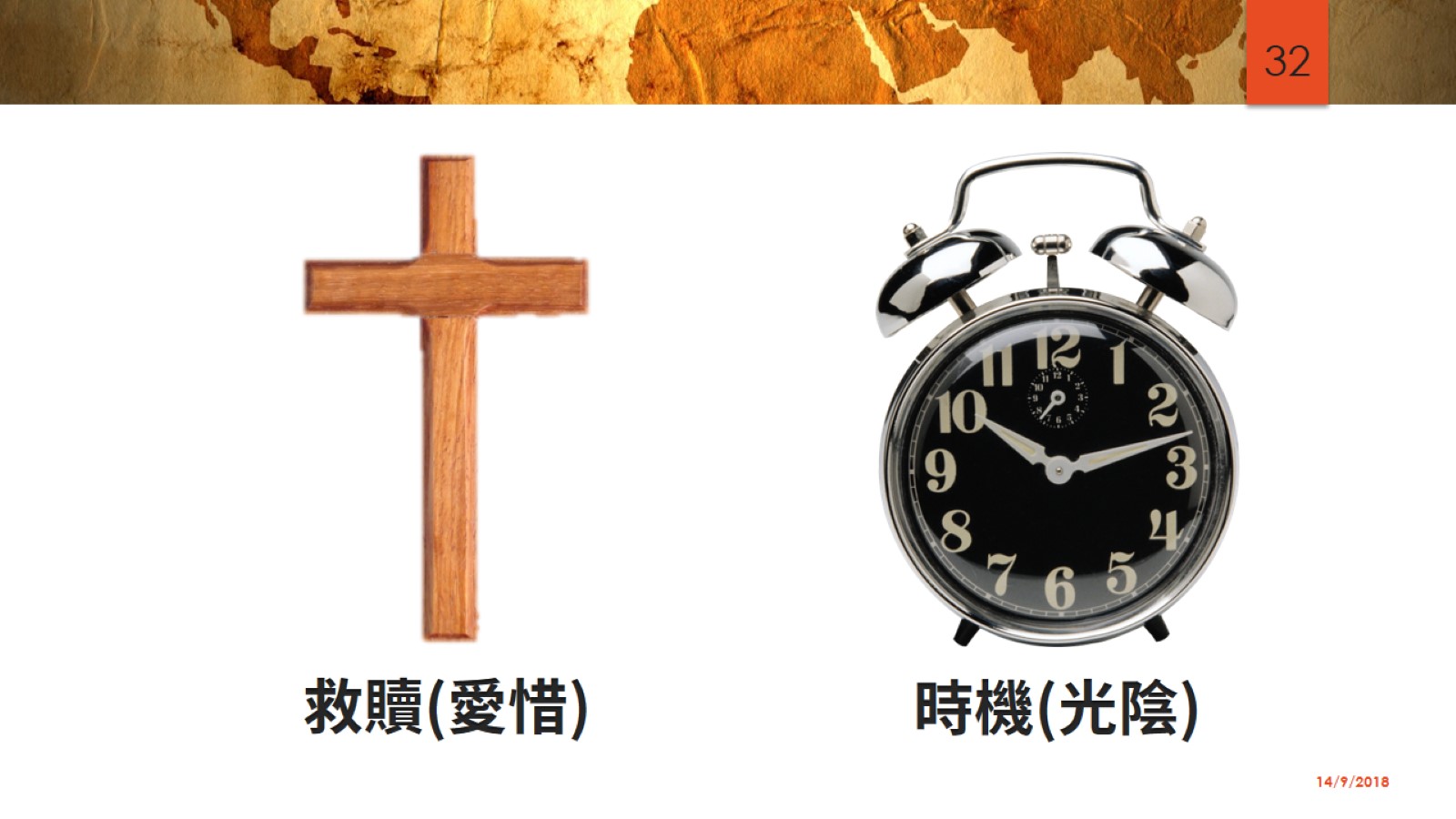 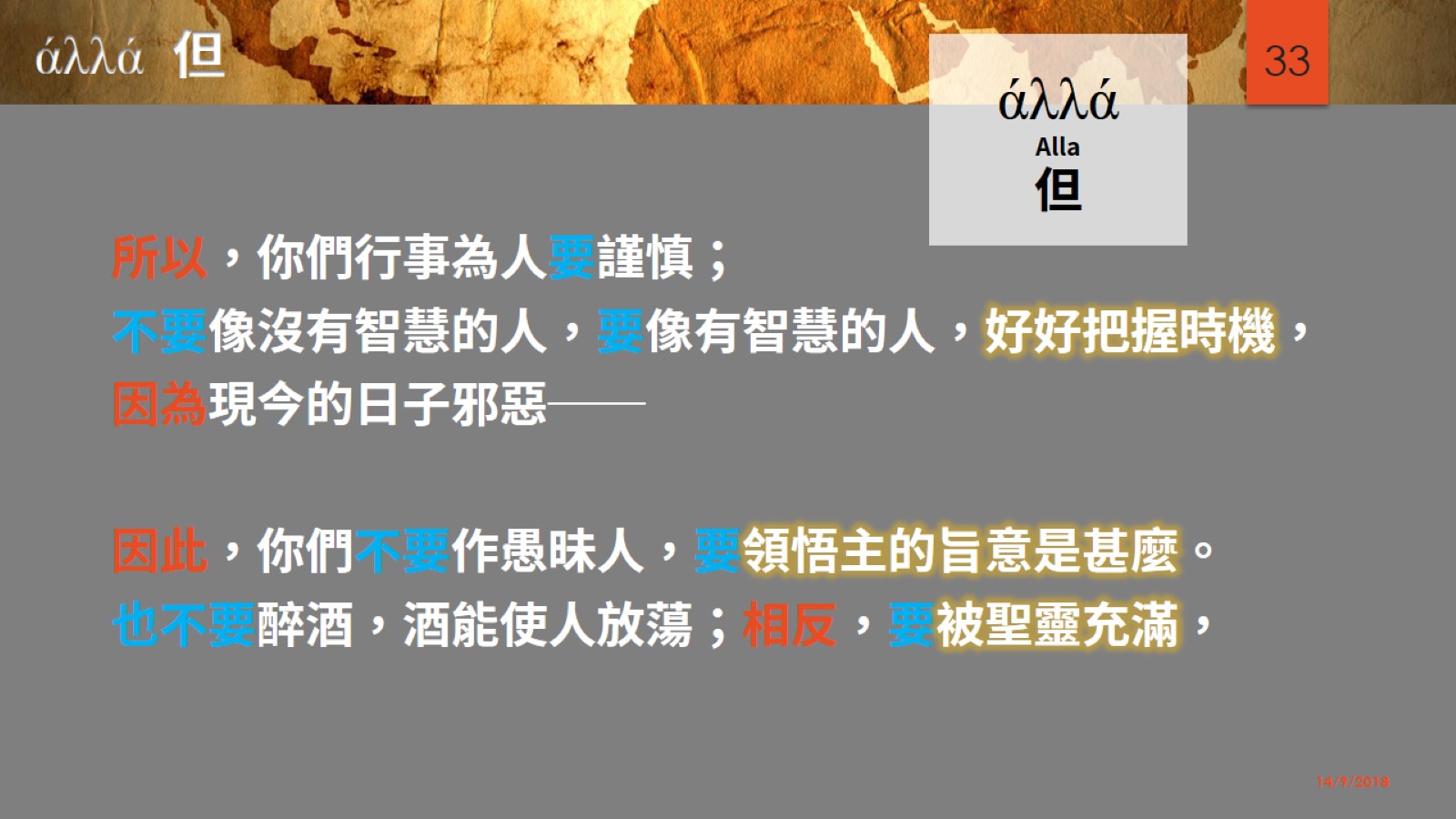 άλλά  但
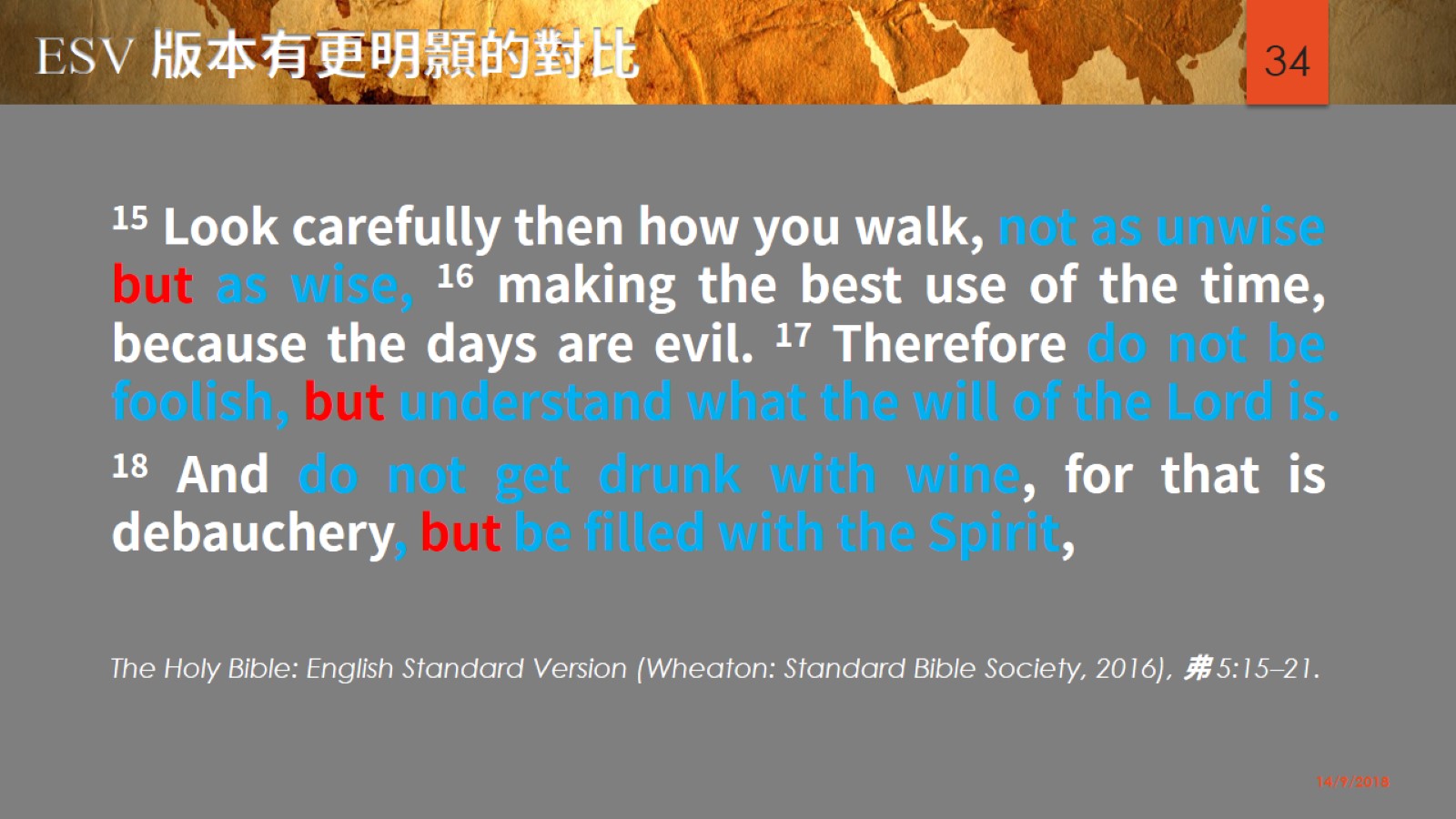 ESV 版本有更明顥的對比
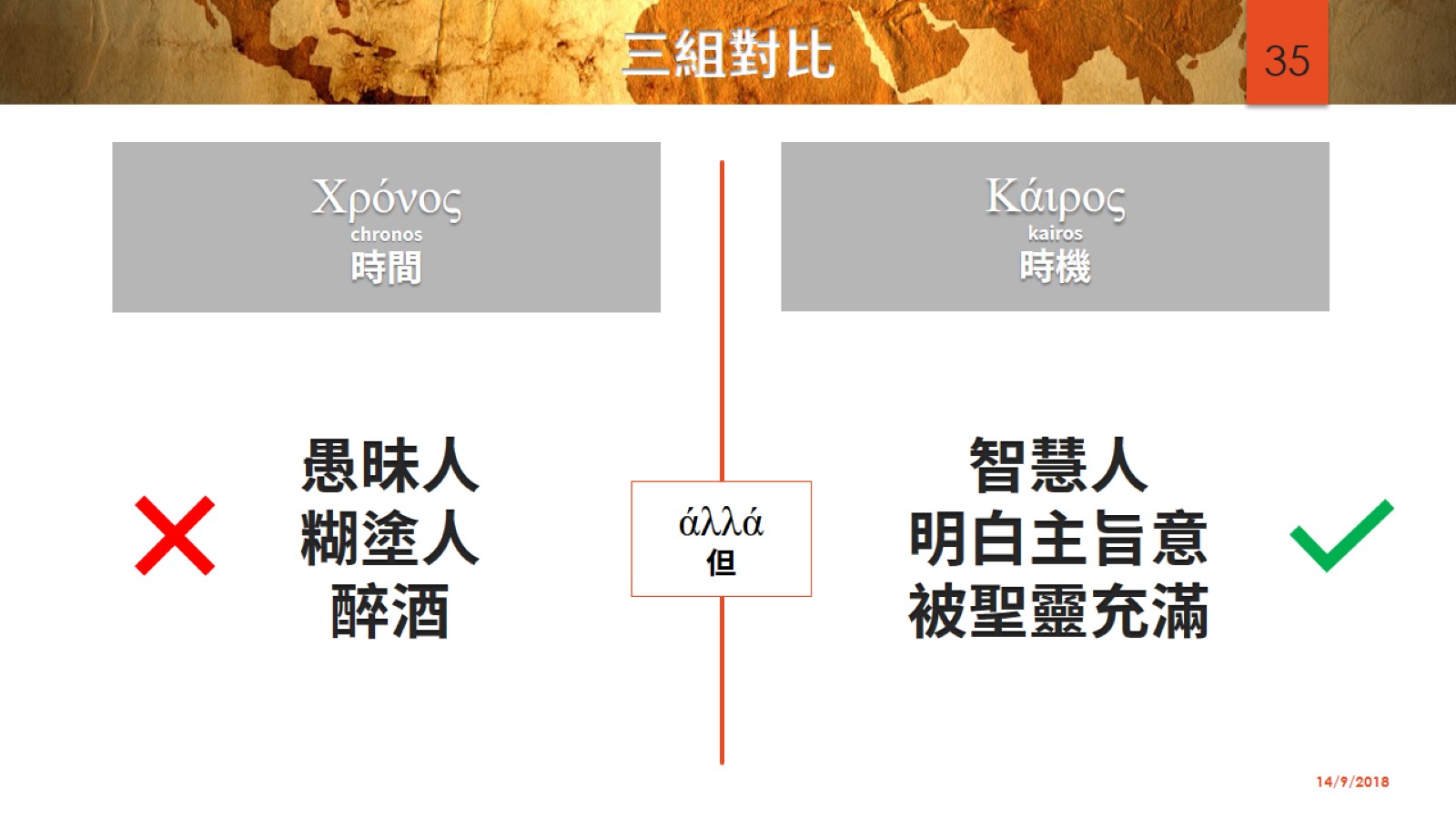 三組對比
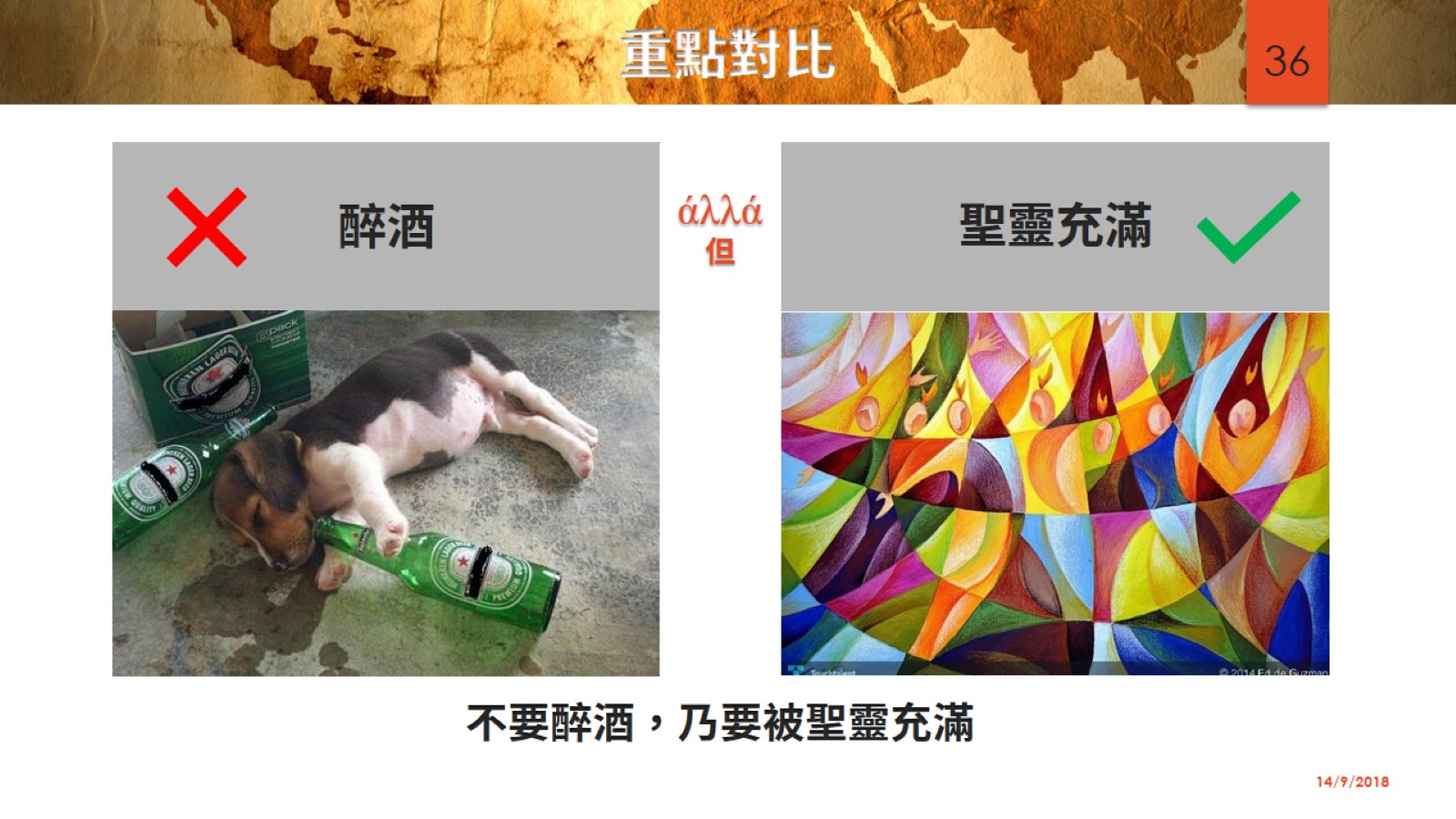 重點對比
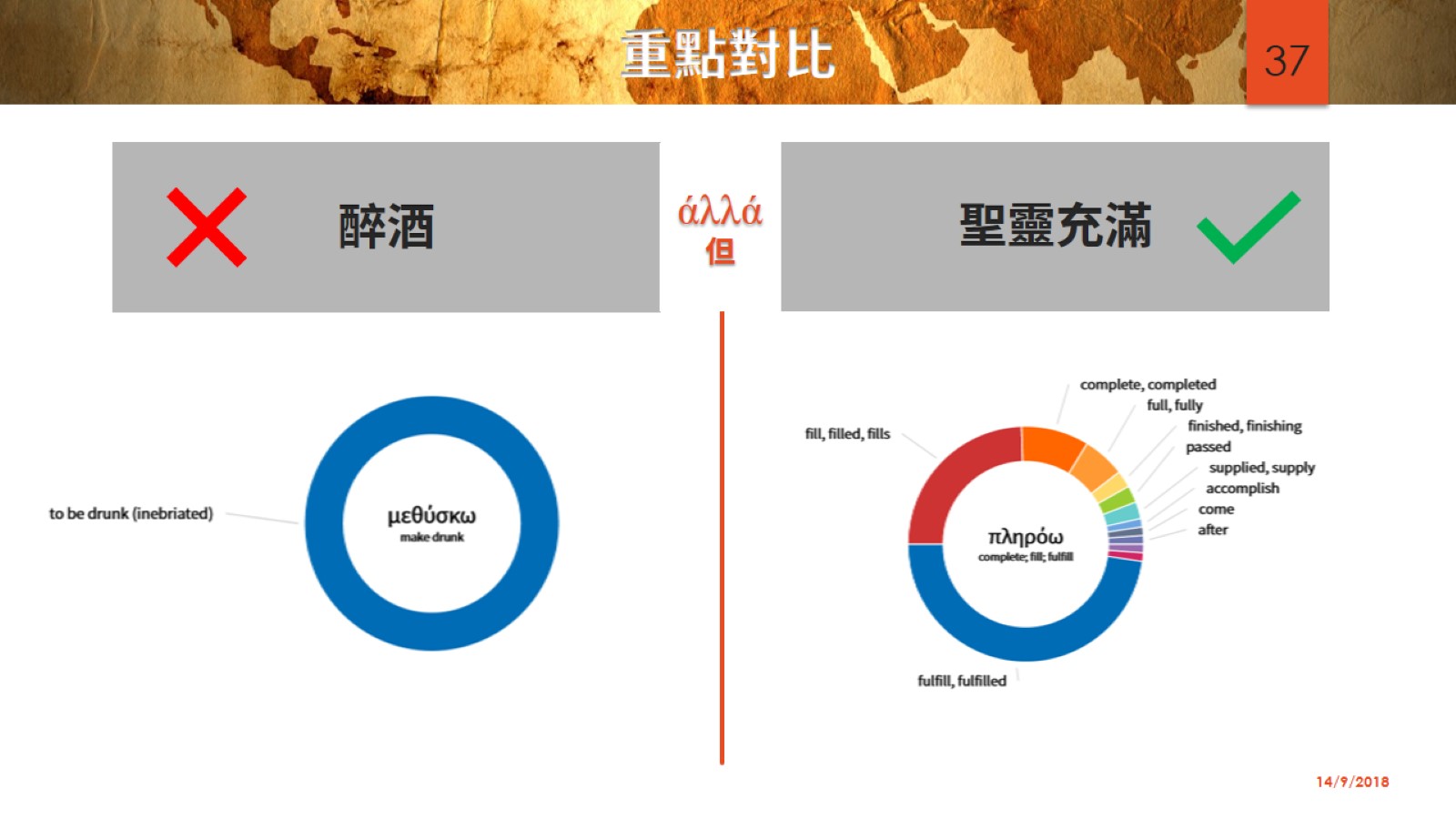 重點對比
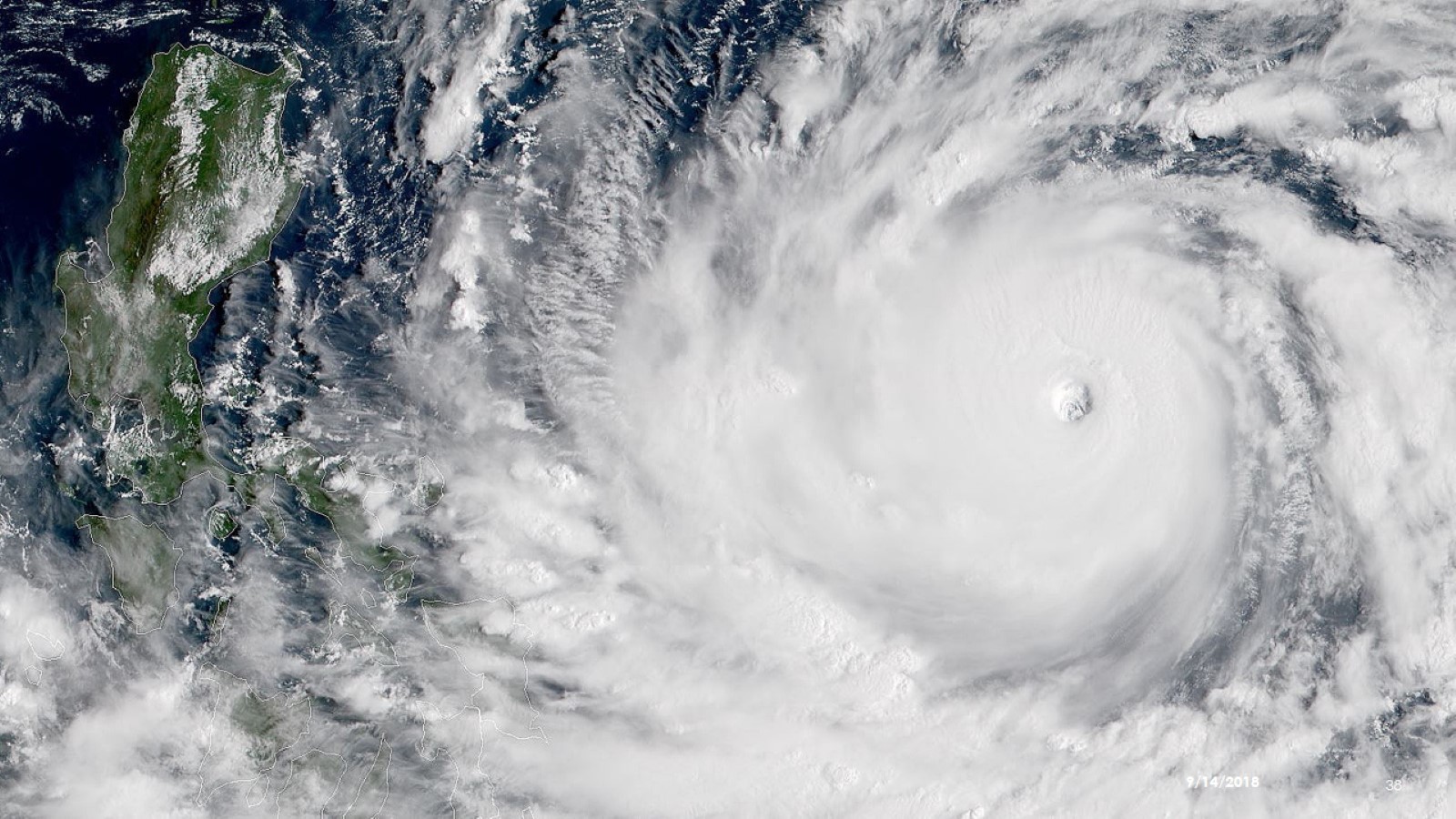 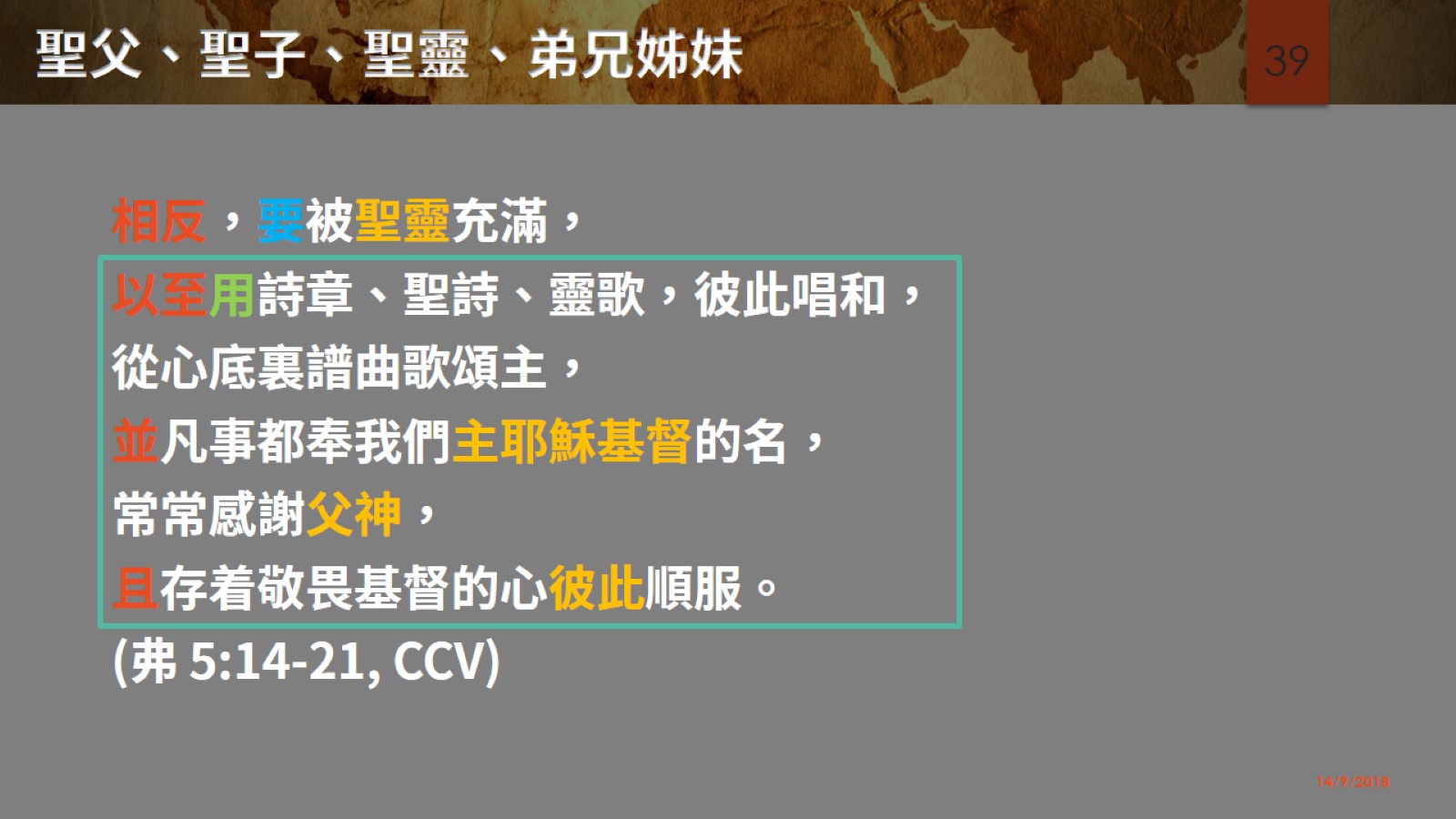 聖父、聖子、聖靈、弟兄姊妹
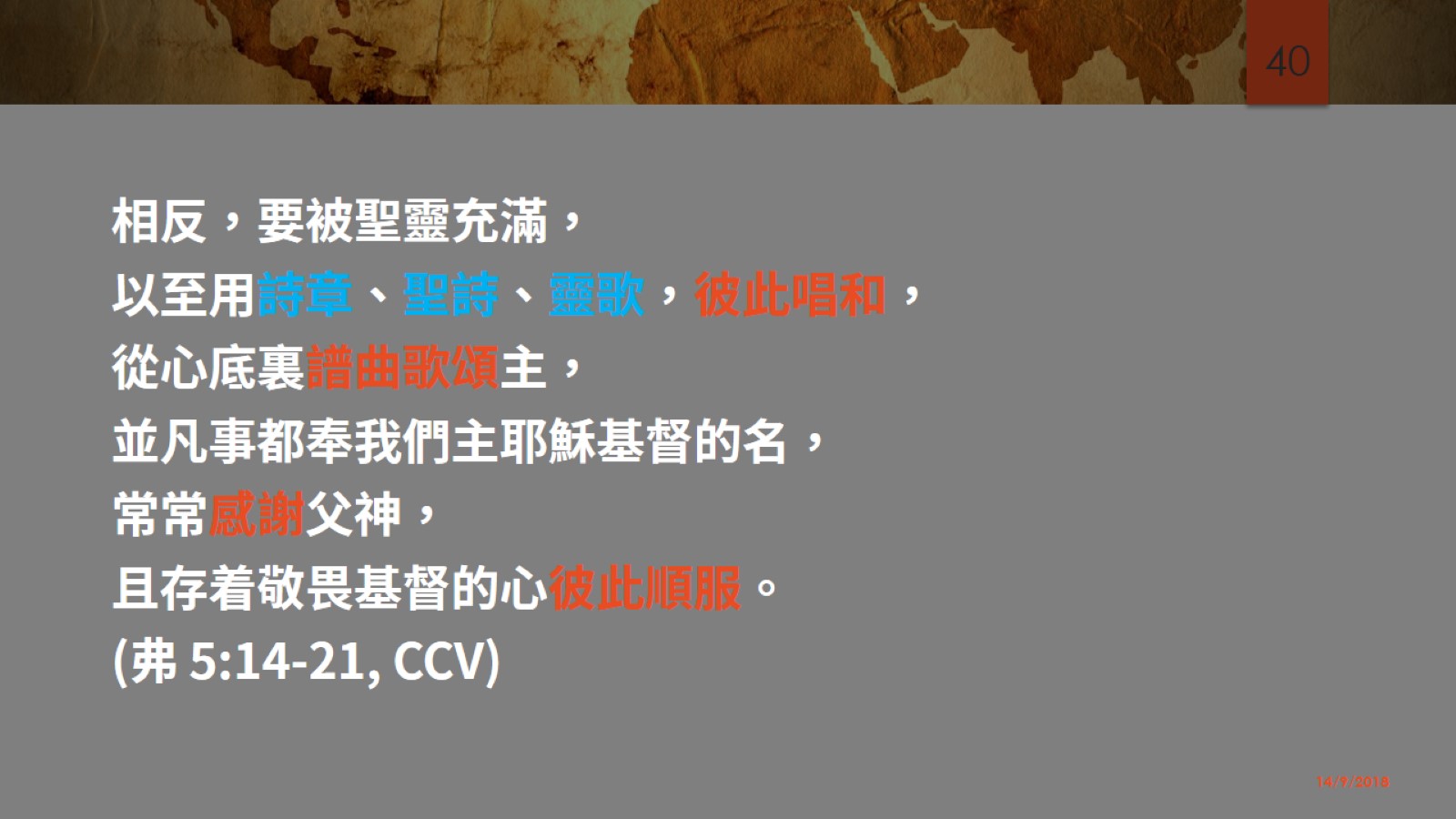 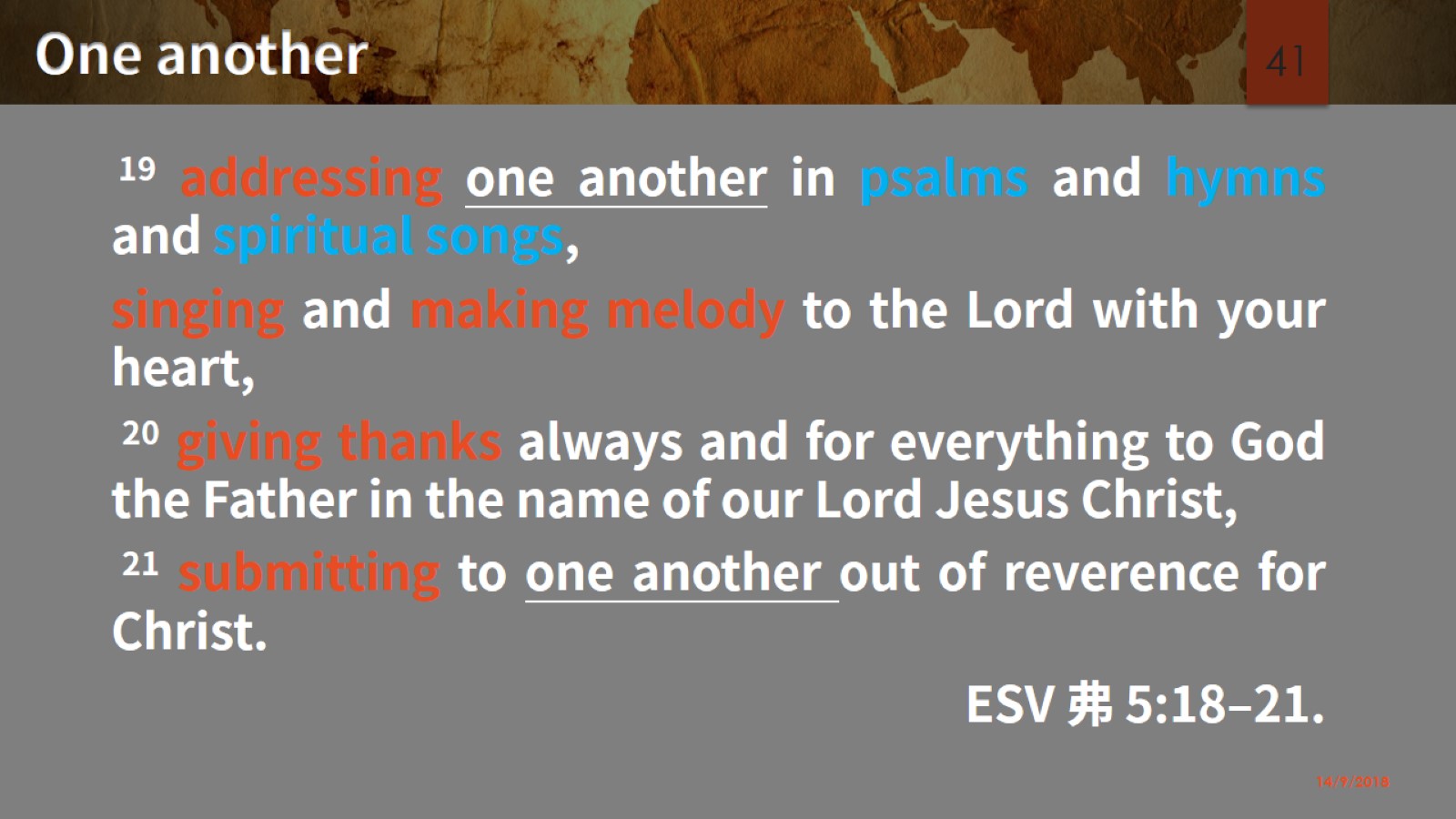 One another
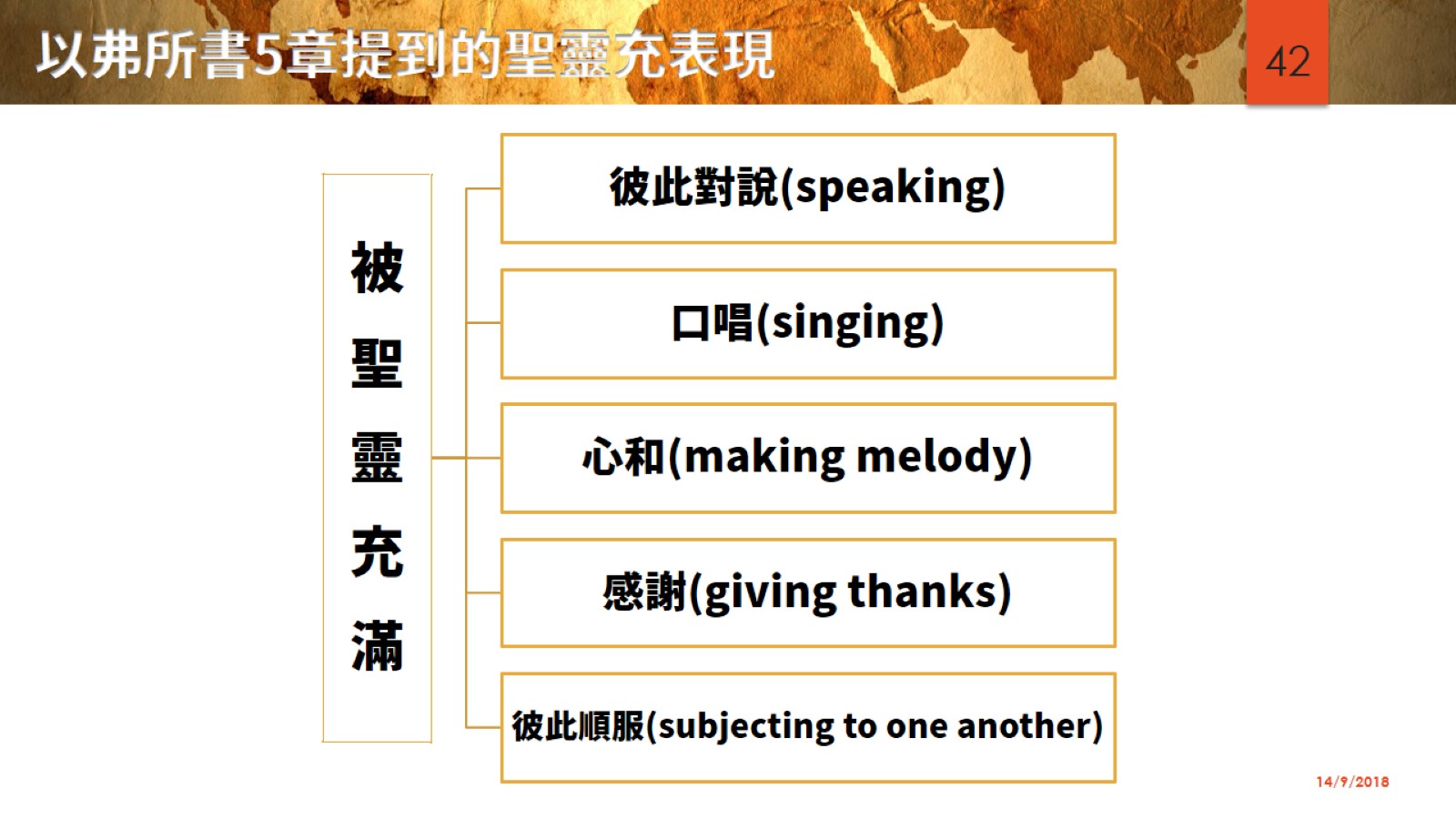 以弗所書5章提到的聖靈充表現
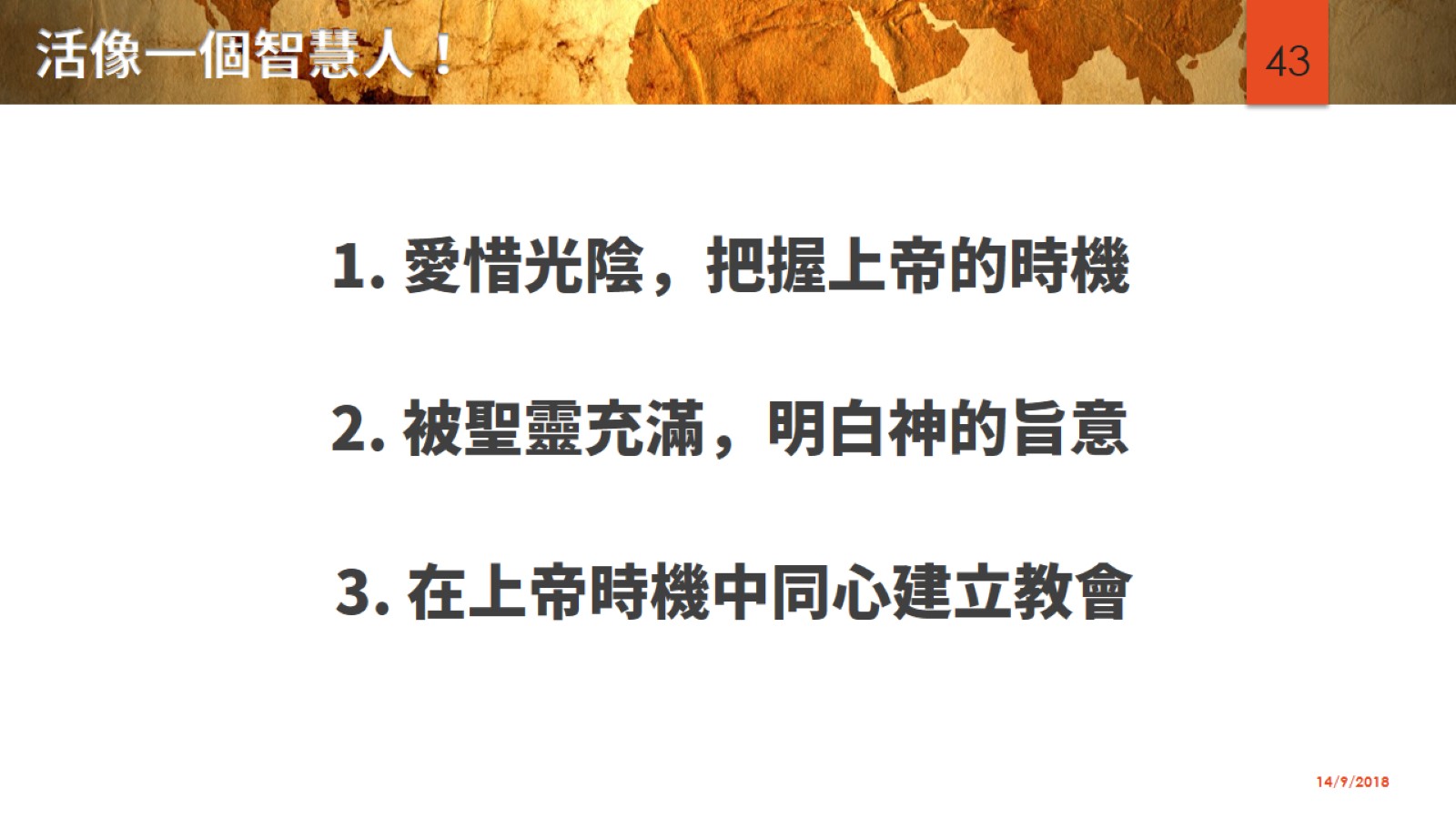 活像一個智慧人！
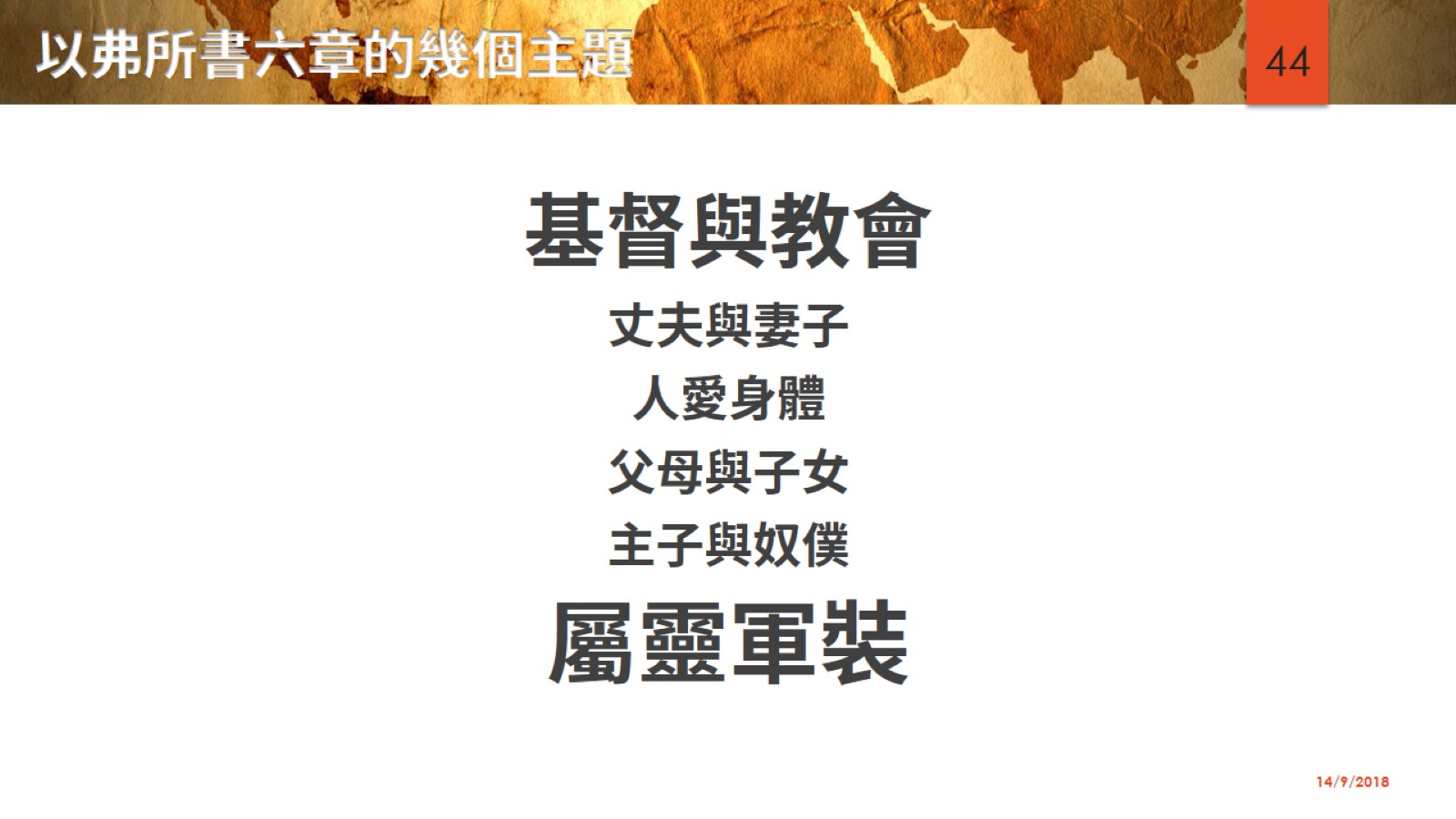 以弗所書六章的幾個主題
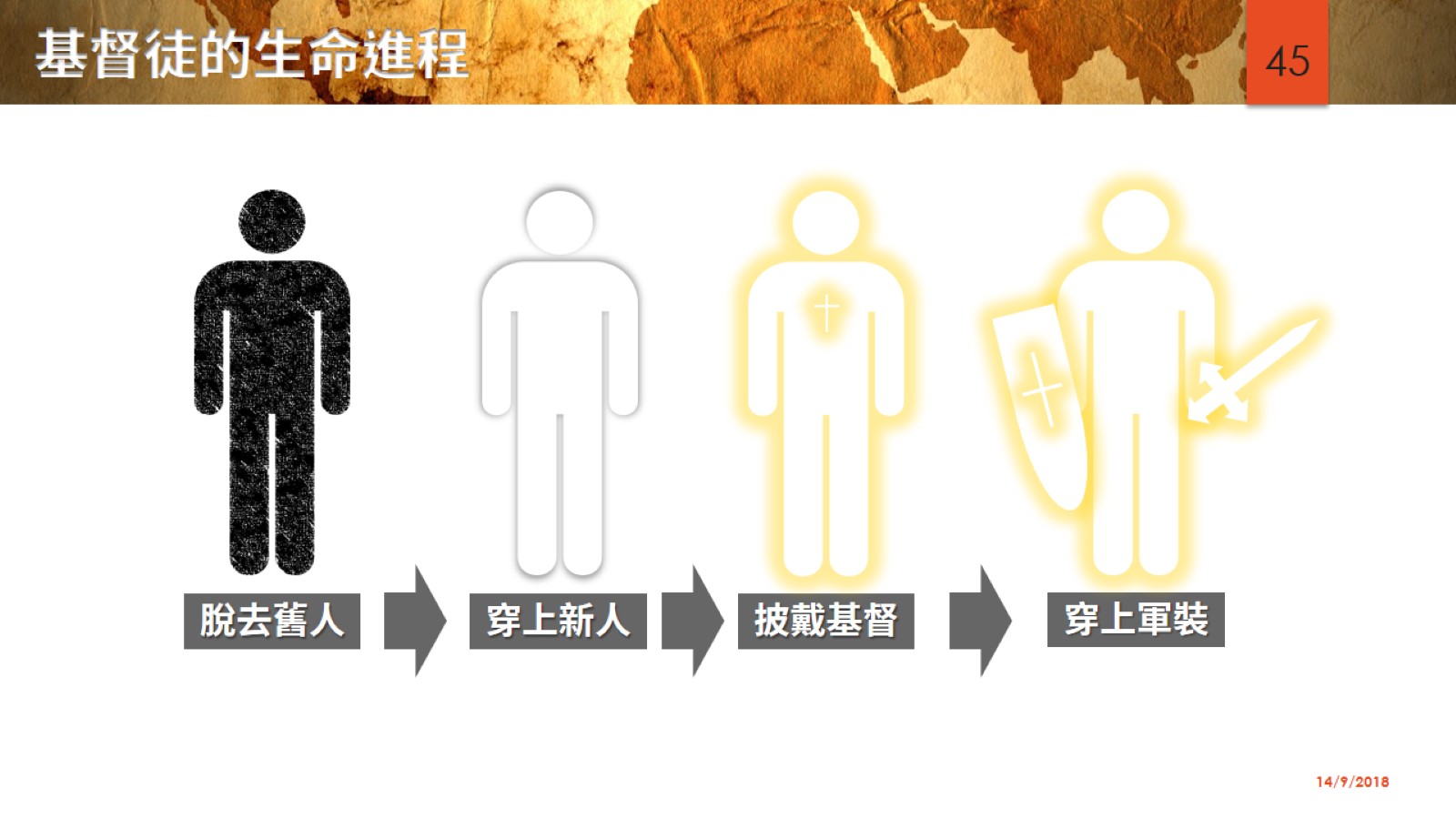 基督徒的生命進程
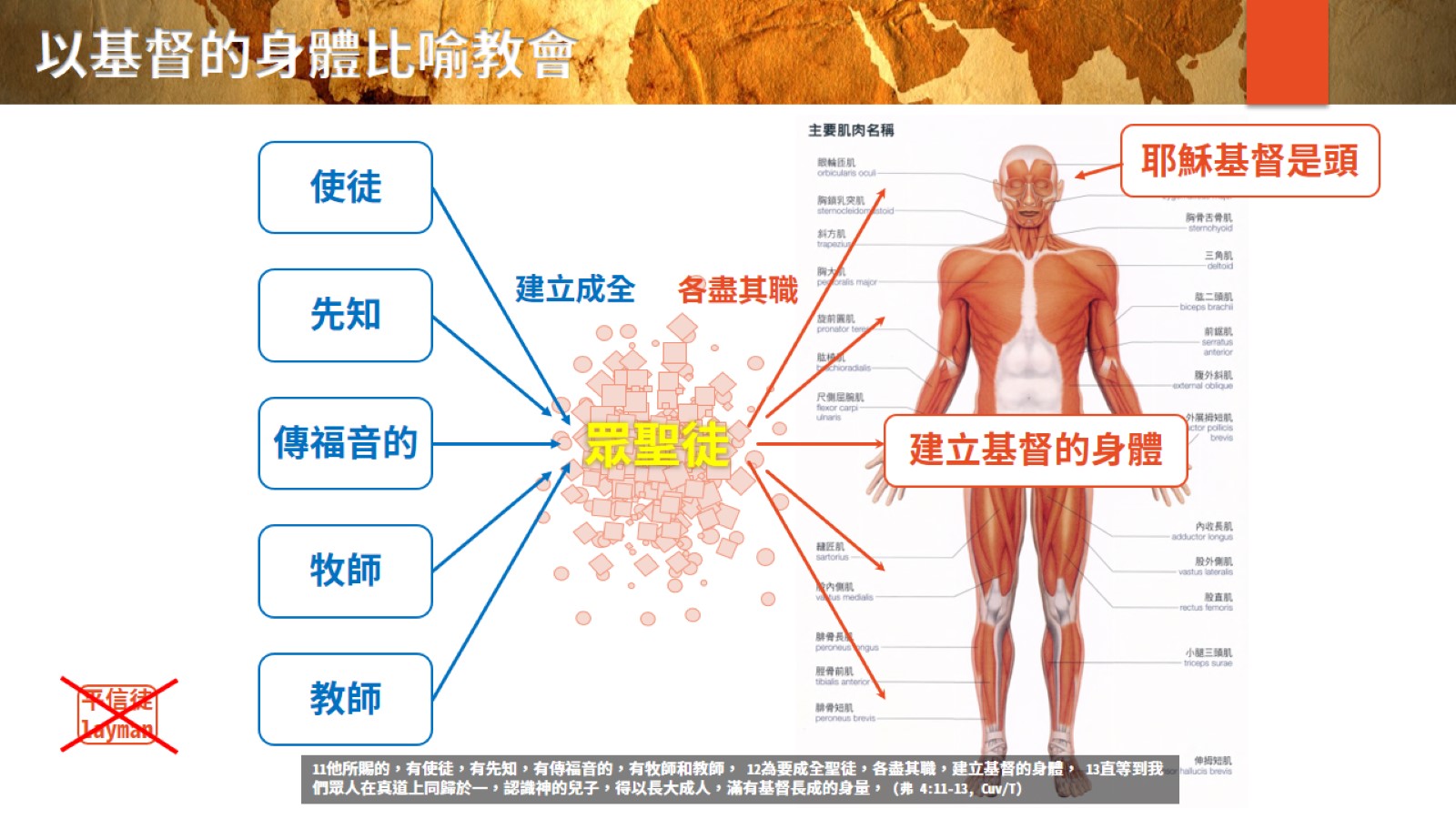 以基督的身體比喻教會
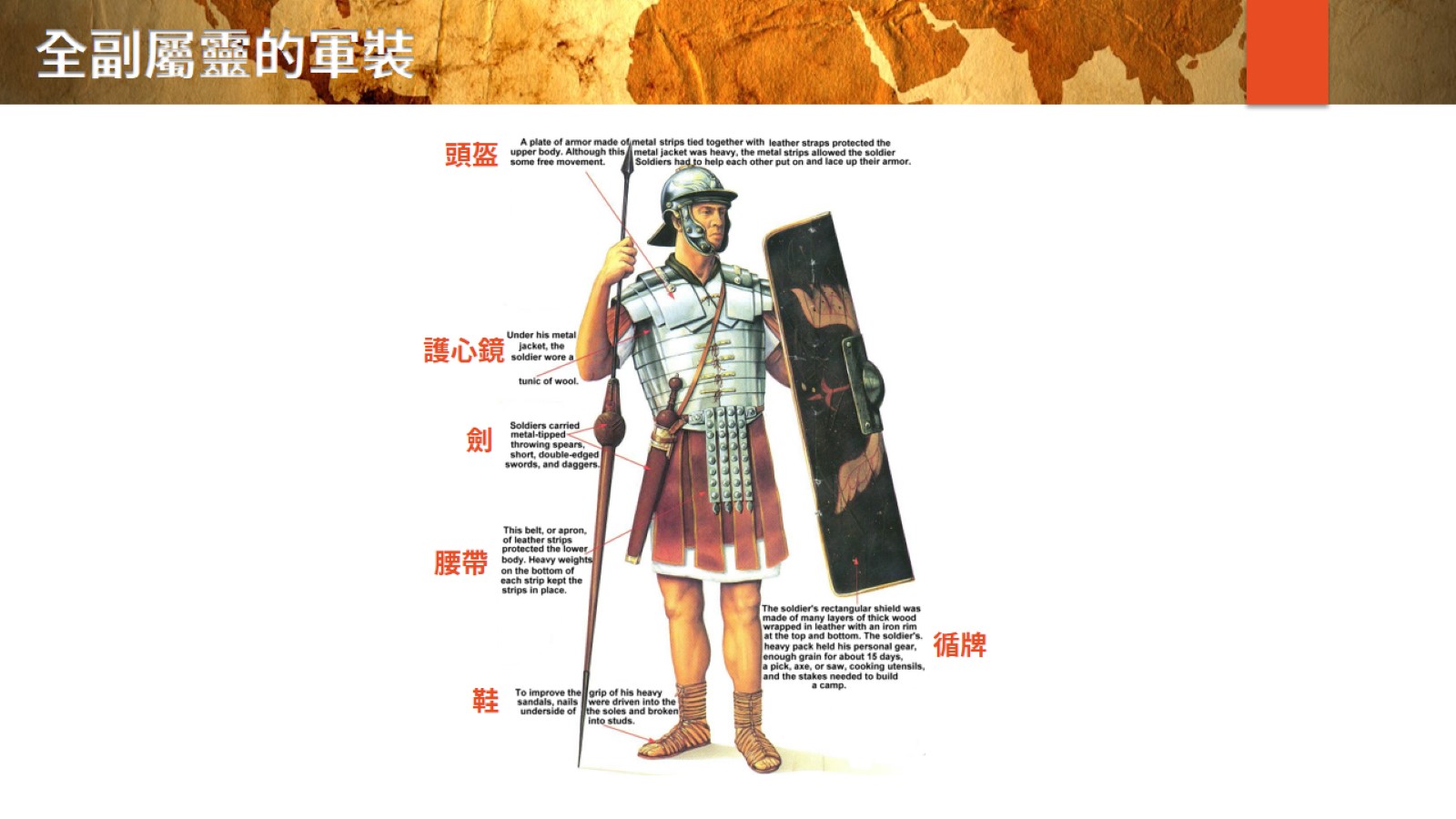 全副屬靈的軍裝